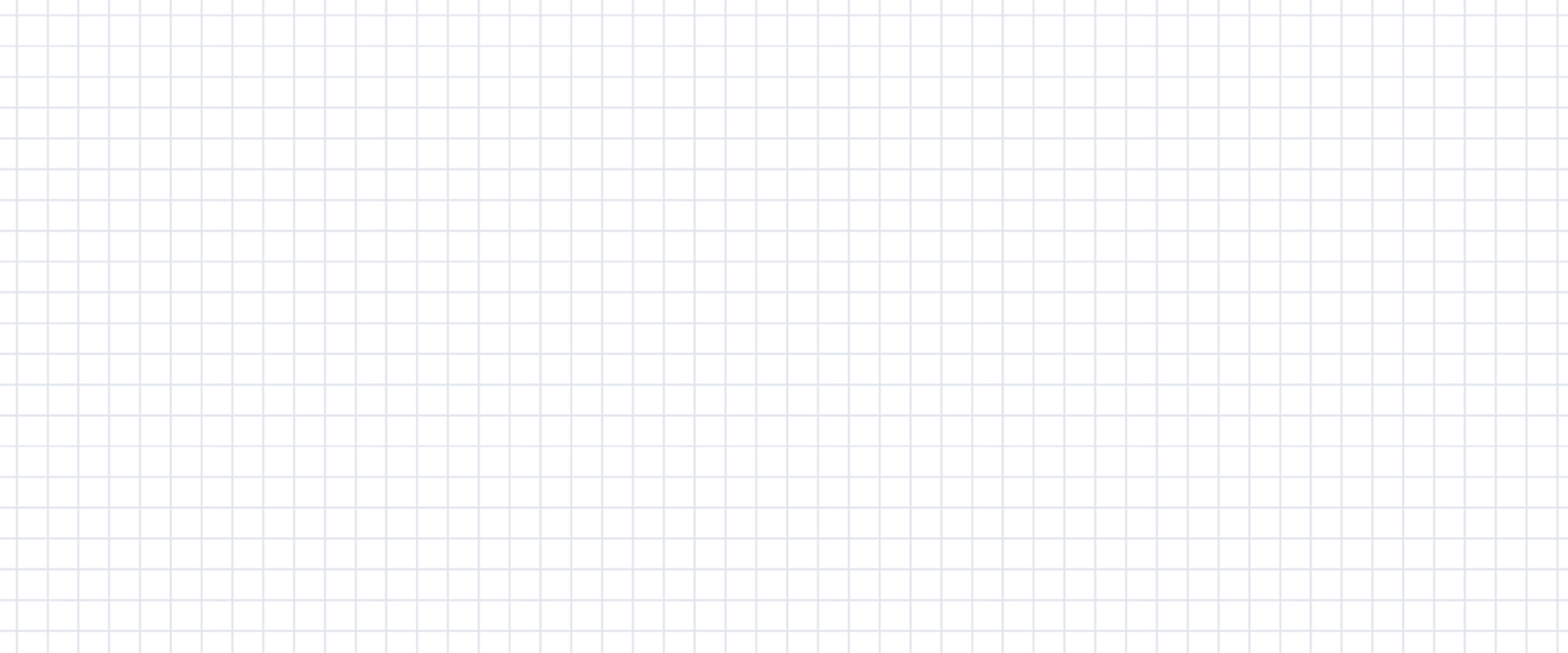 数学
职教高考新实践专题篇·
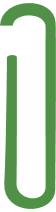 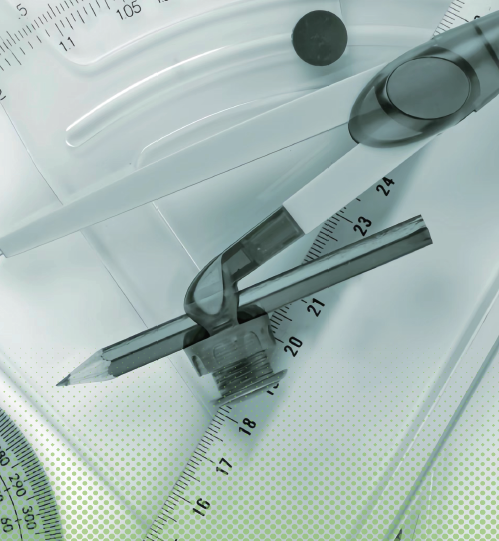 主　编　沈栩竹　祝有冰
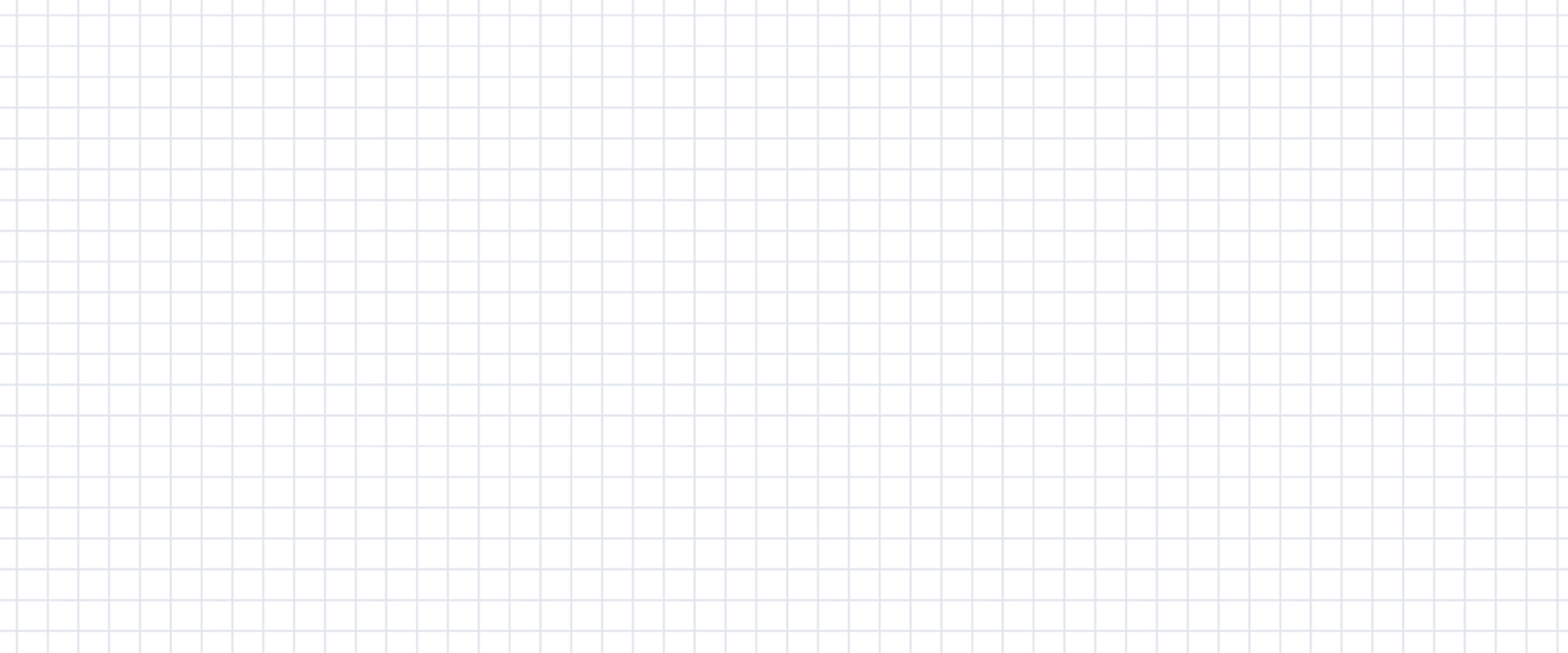 第 4 章
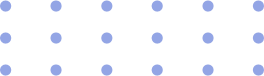 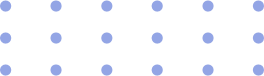 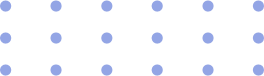 指数与对数函数
4.4  对数函数
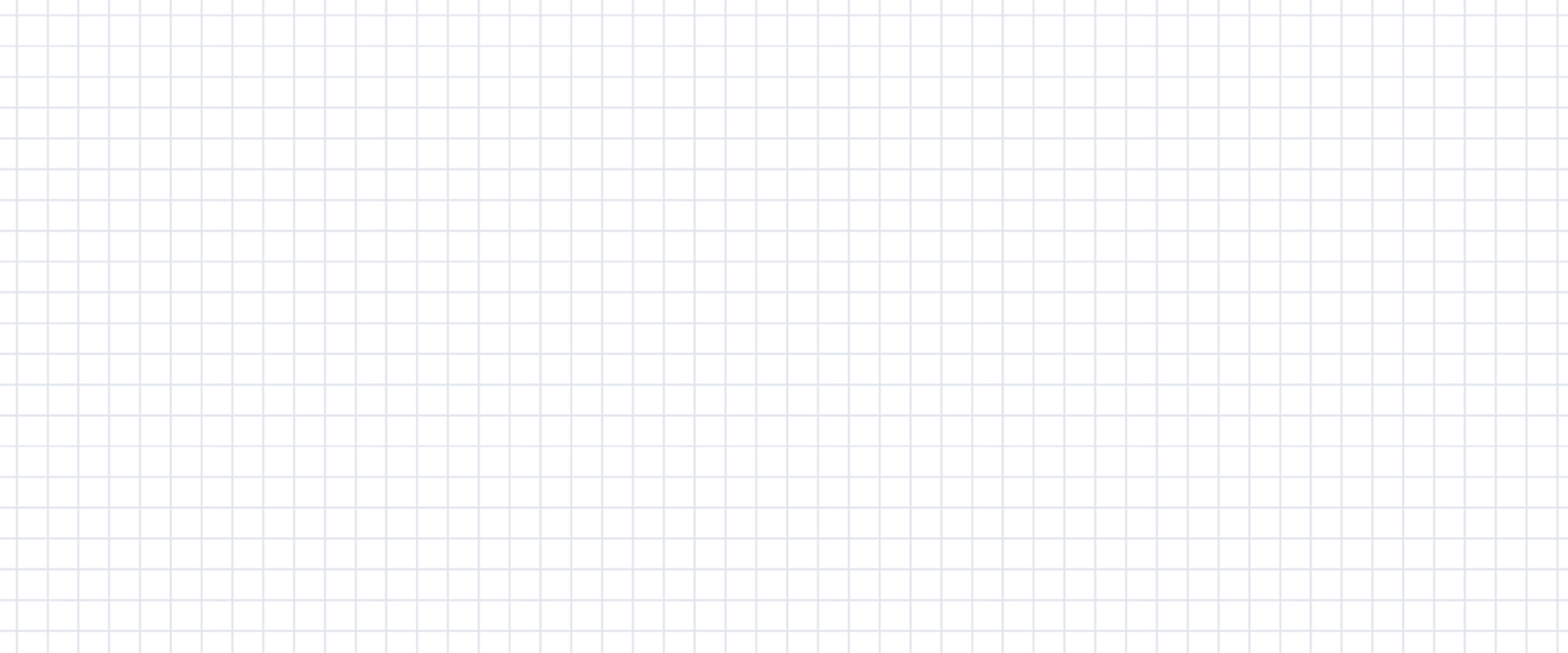 目录
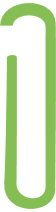 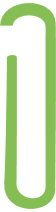 巩固与积累
能力与提升
一、选择题
A
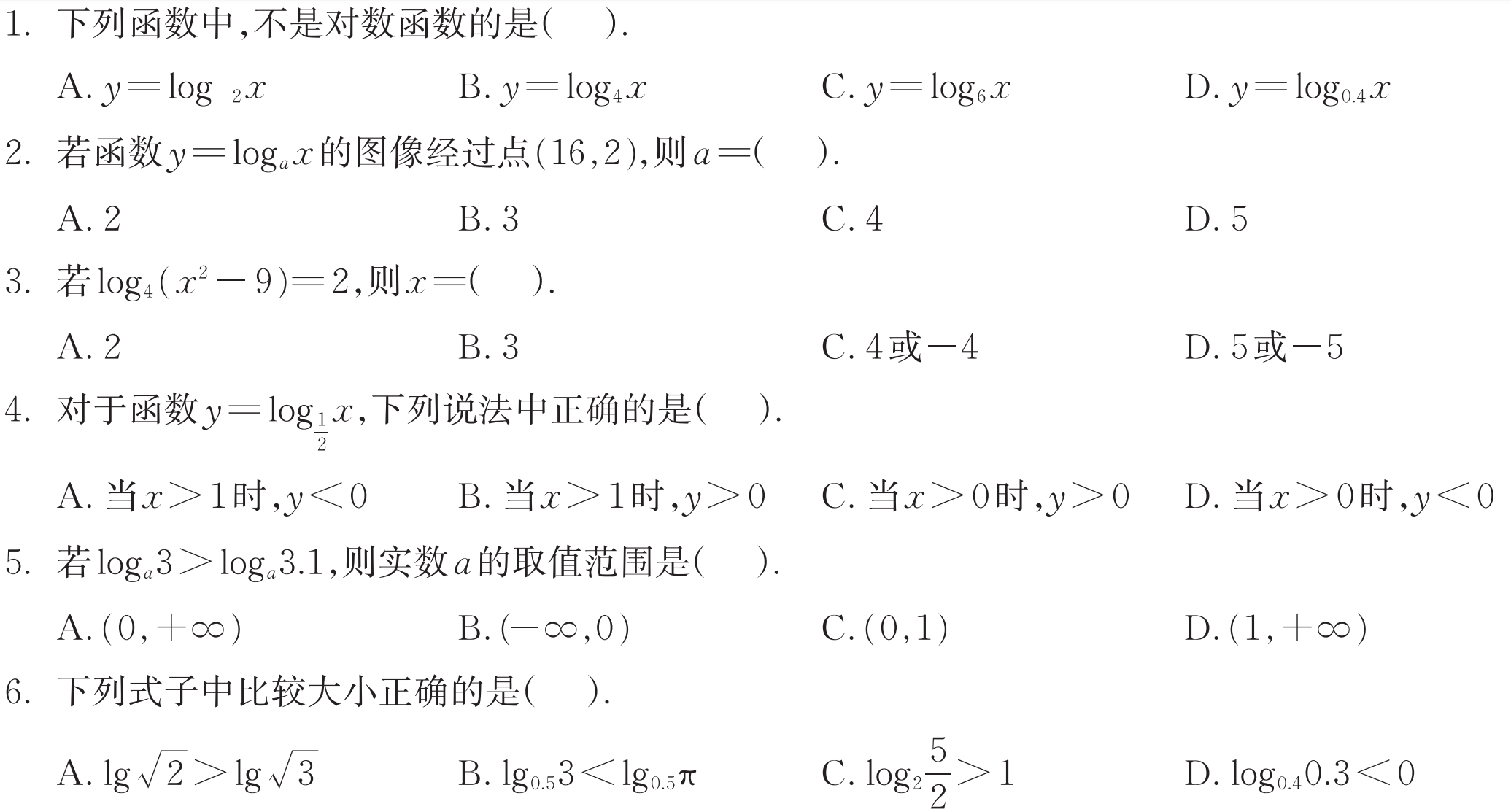 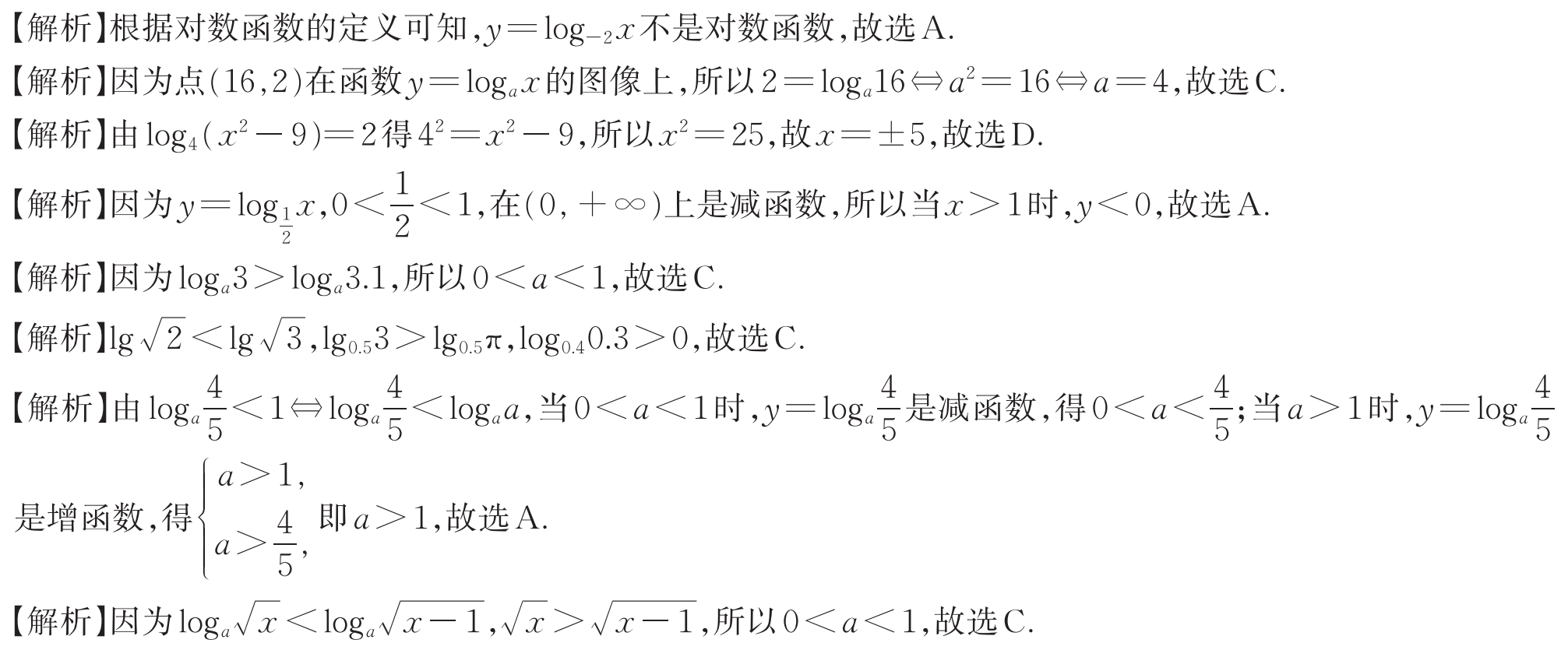 C
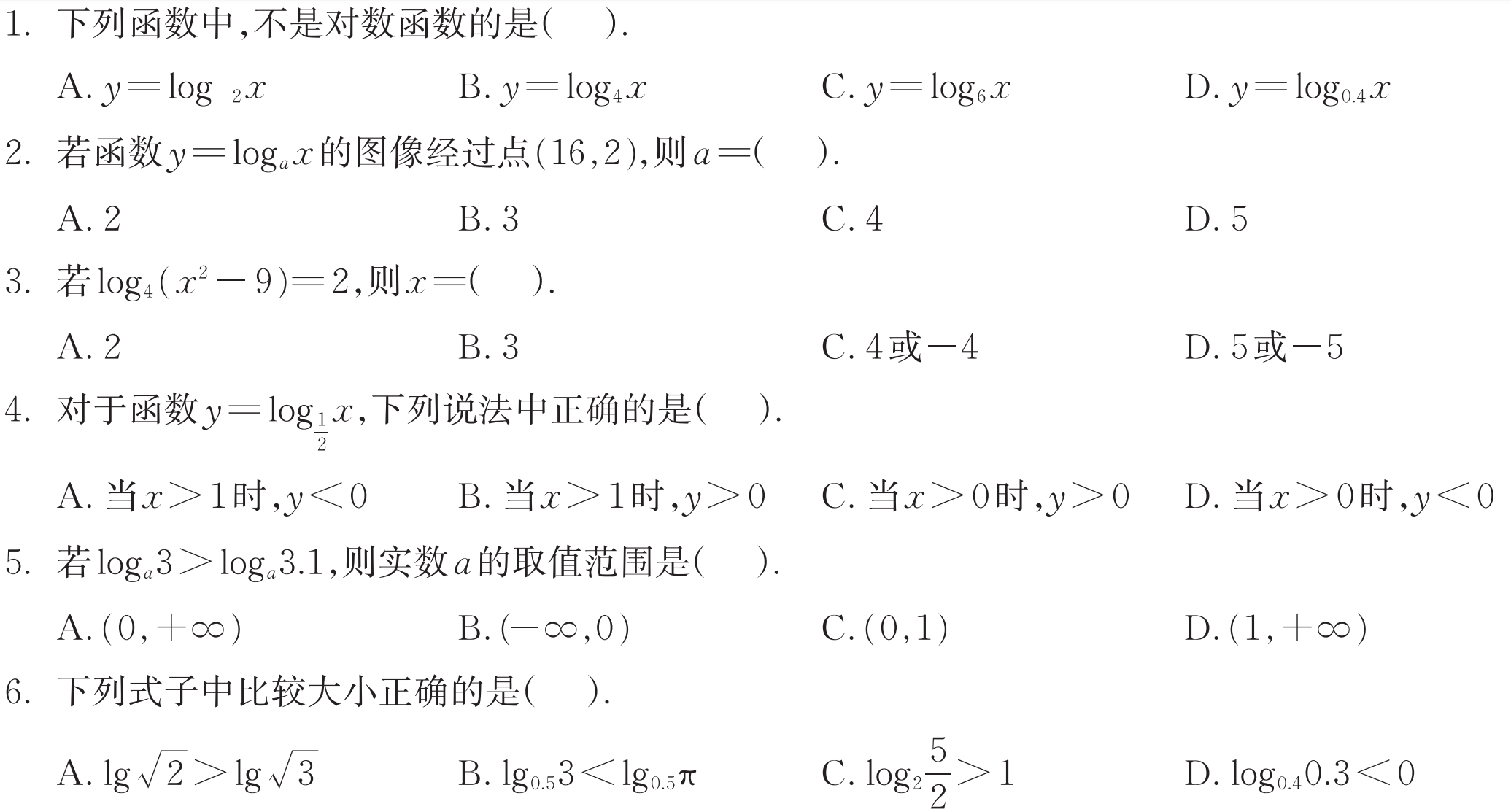 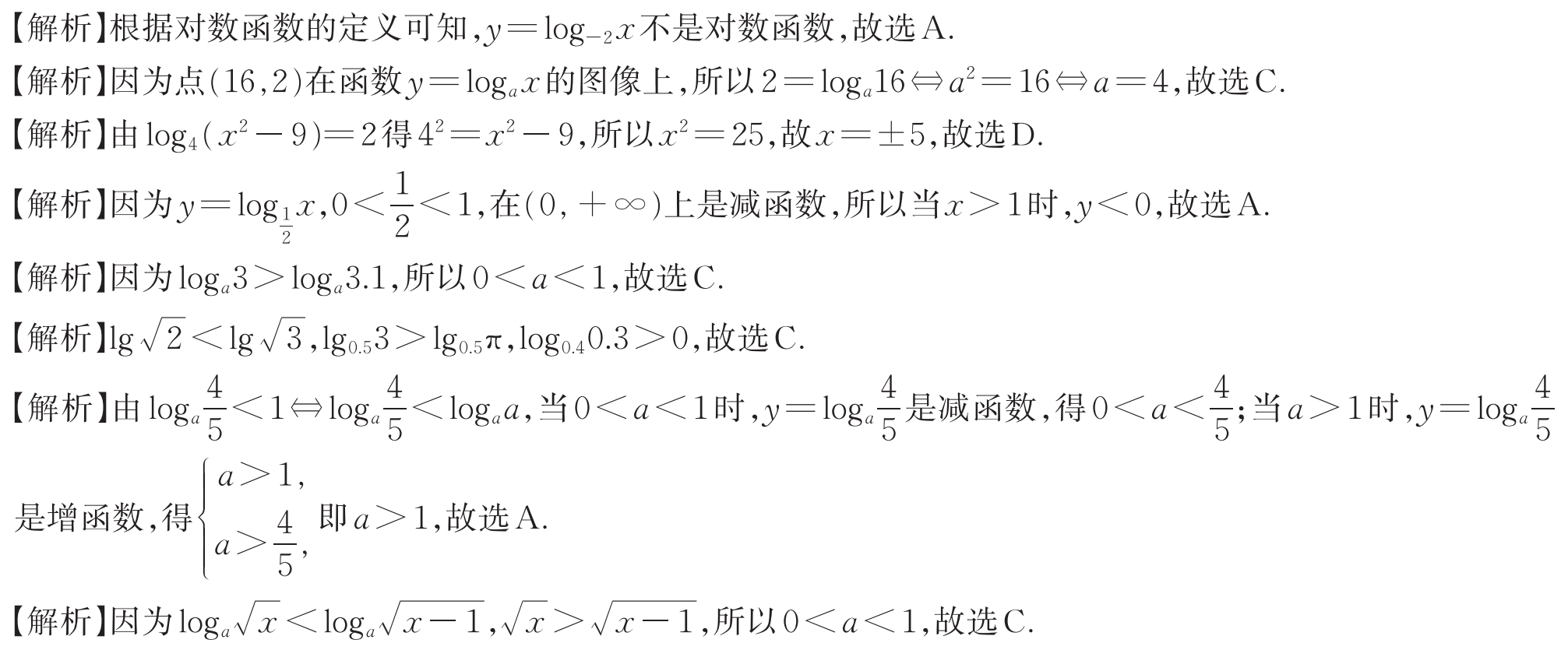 D
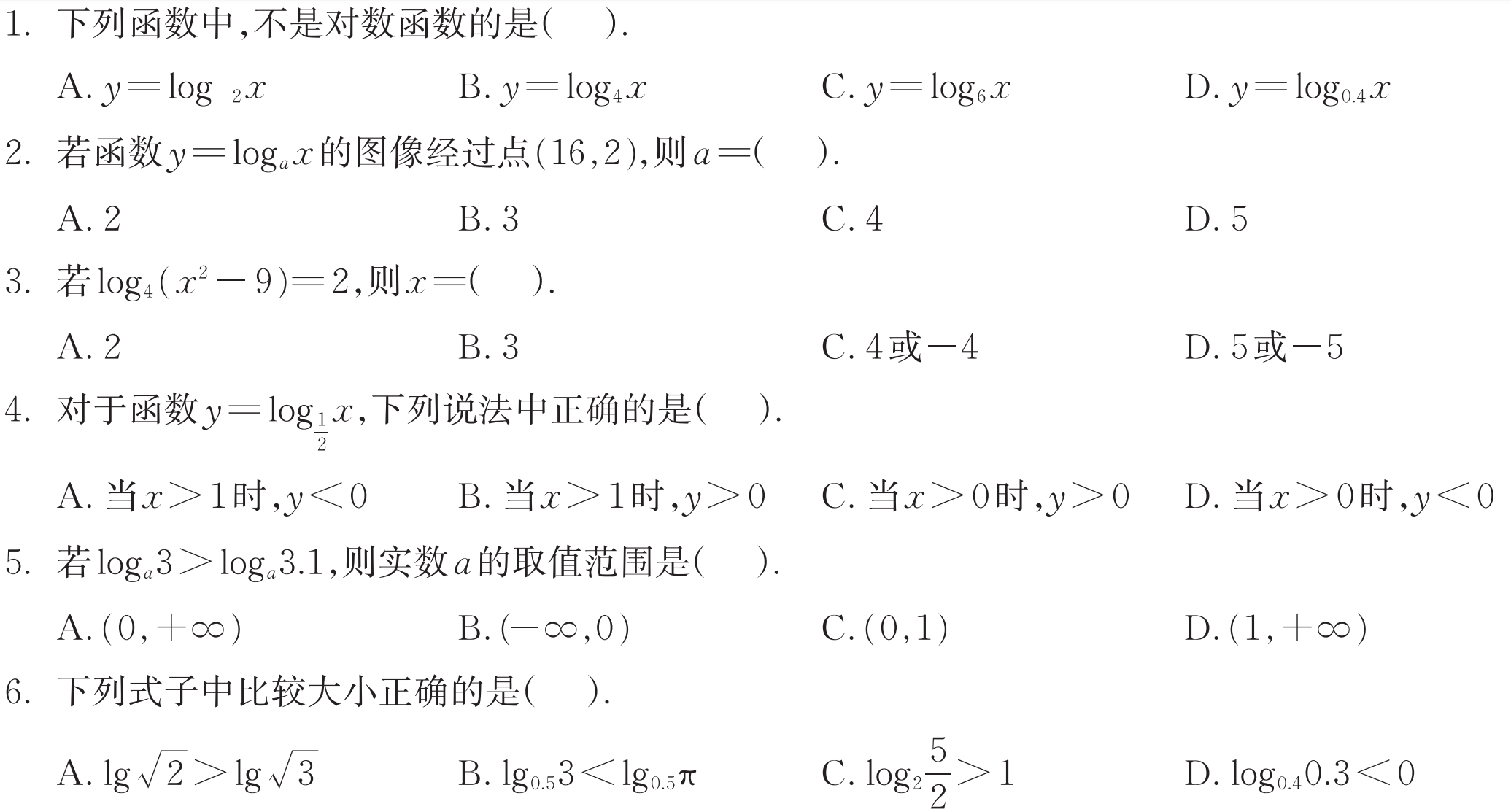 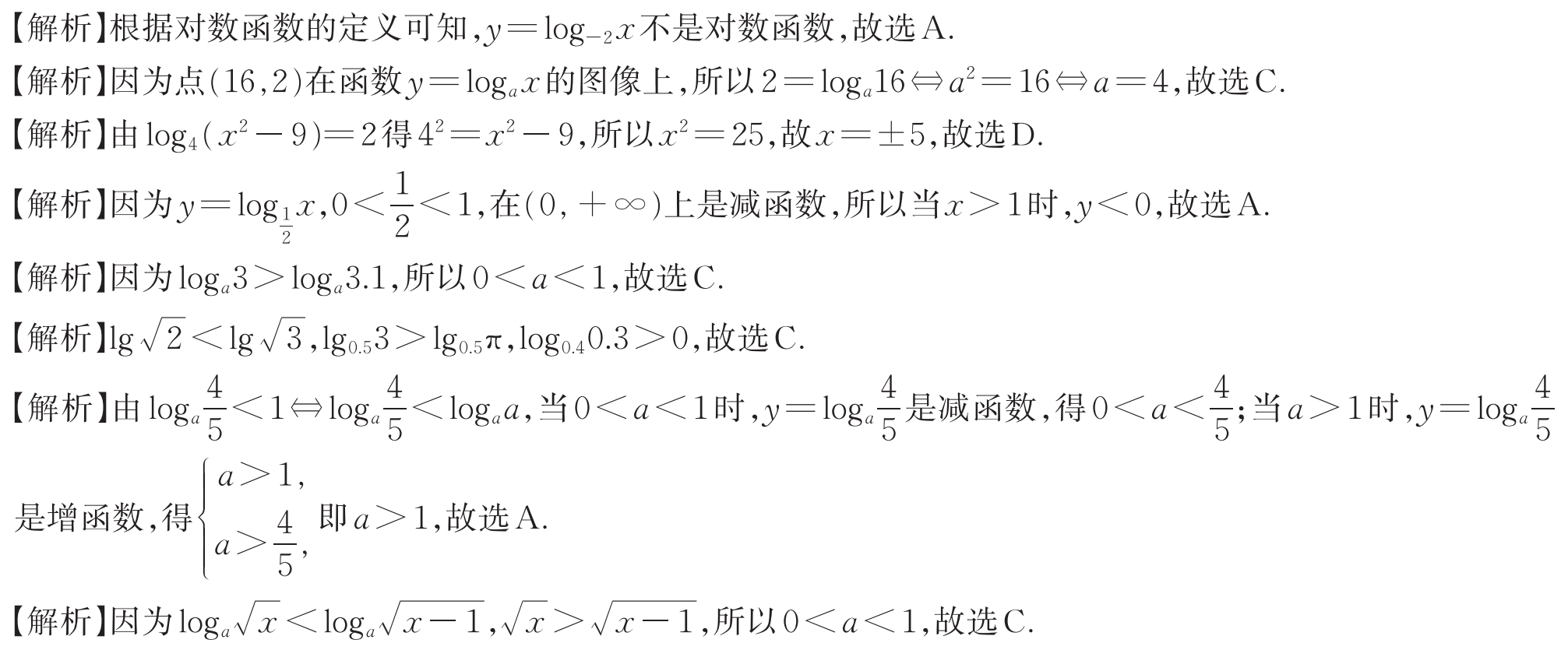 A
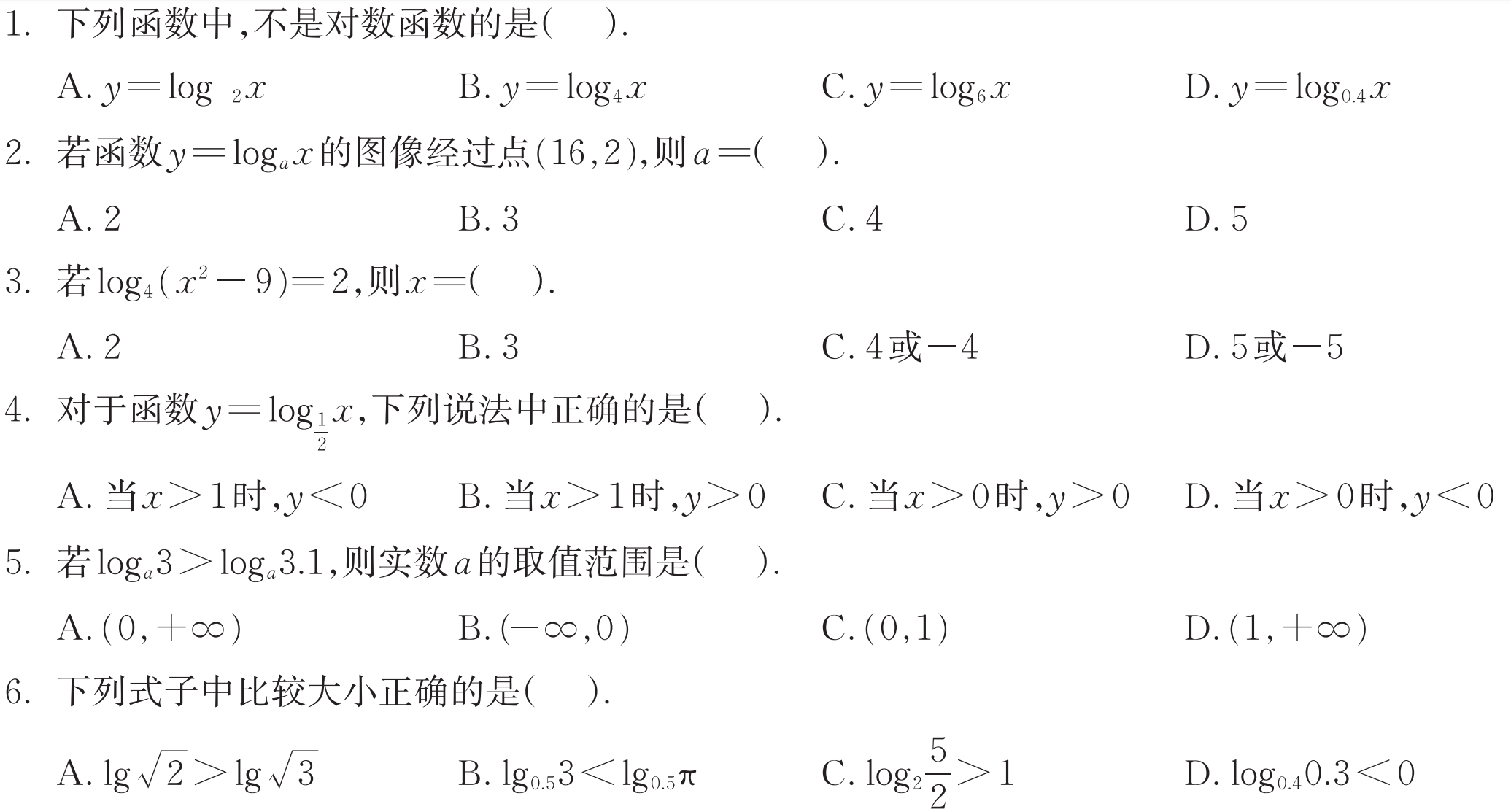 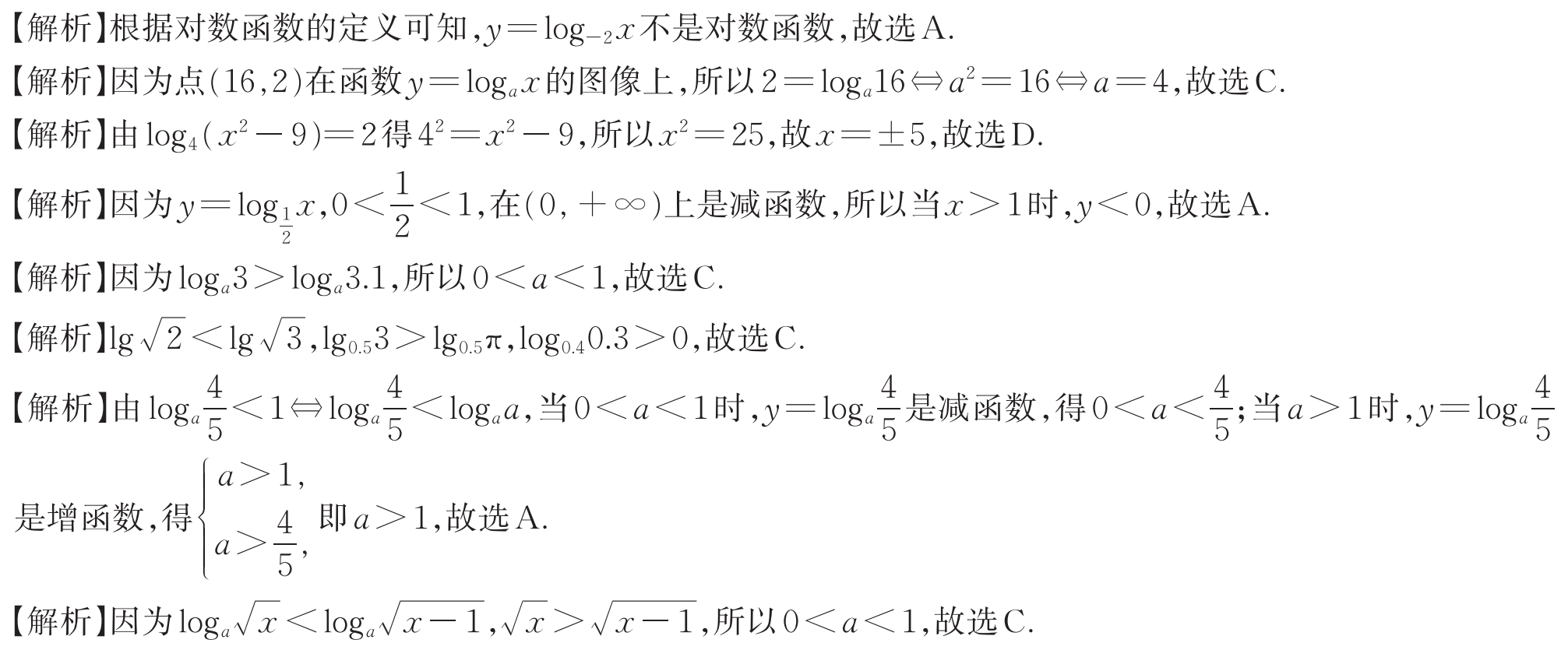 C
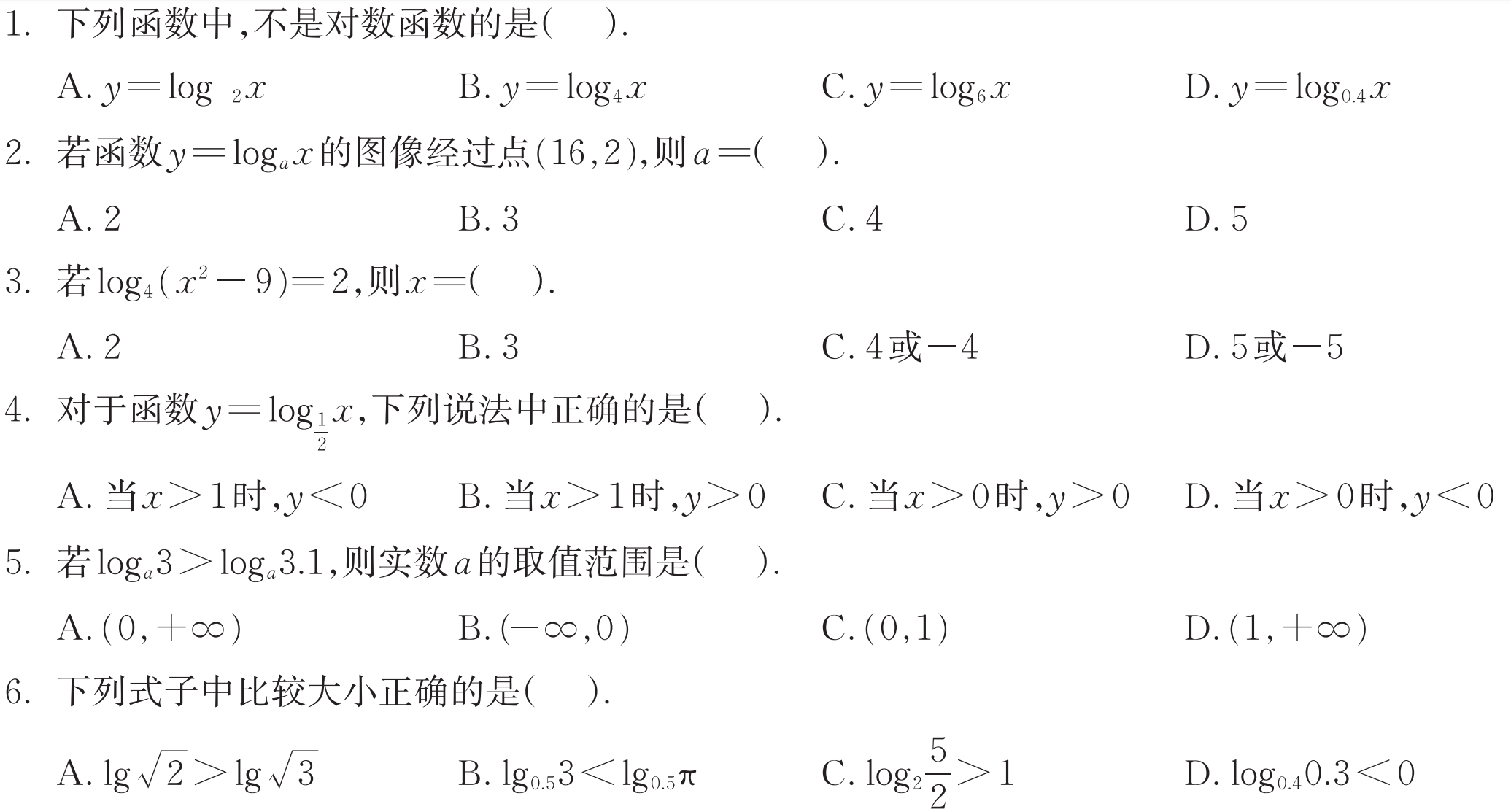 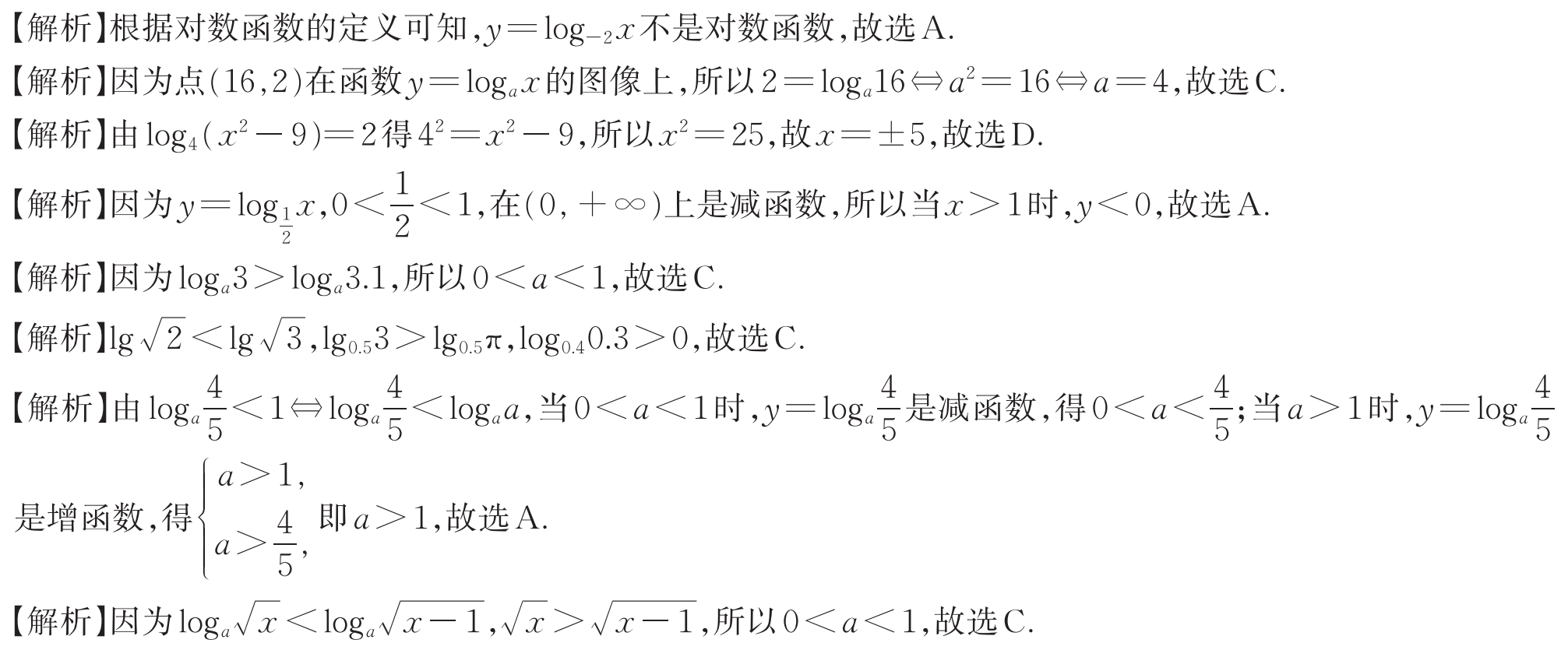 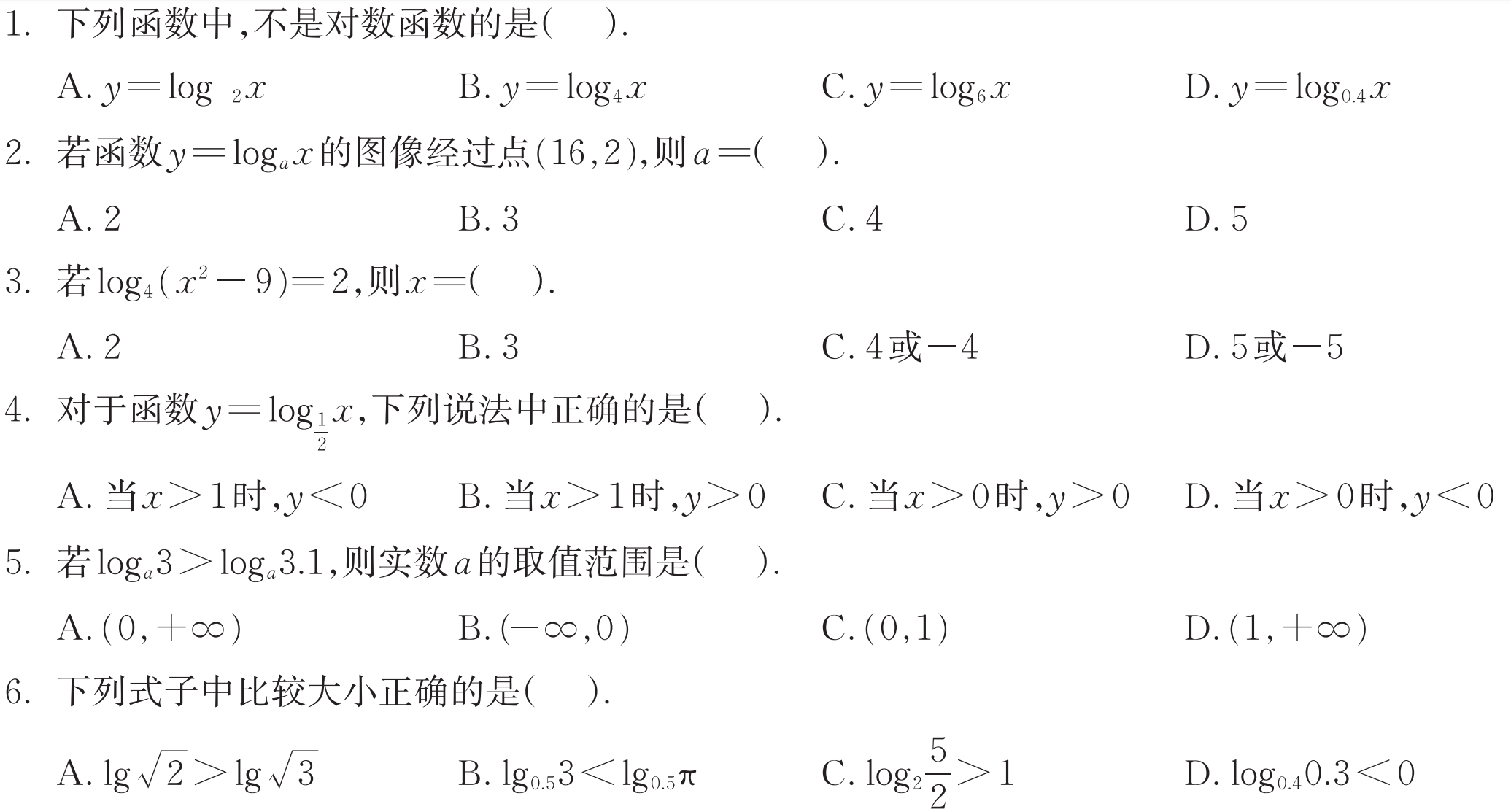 C
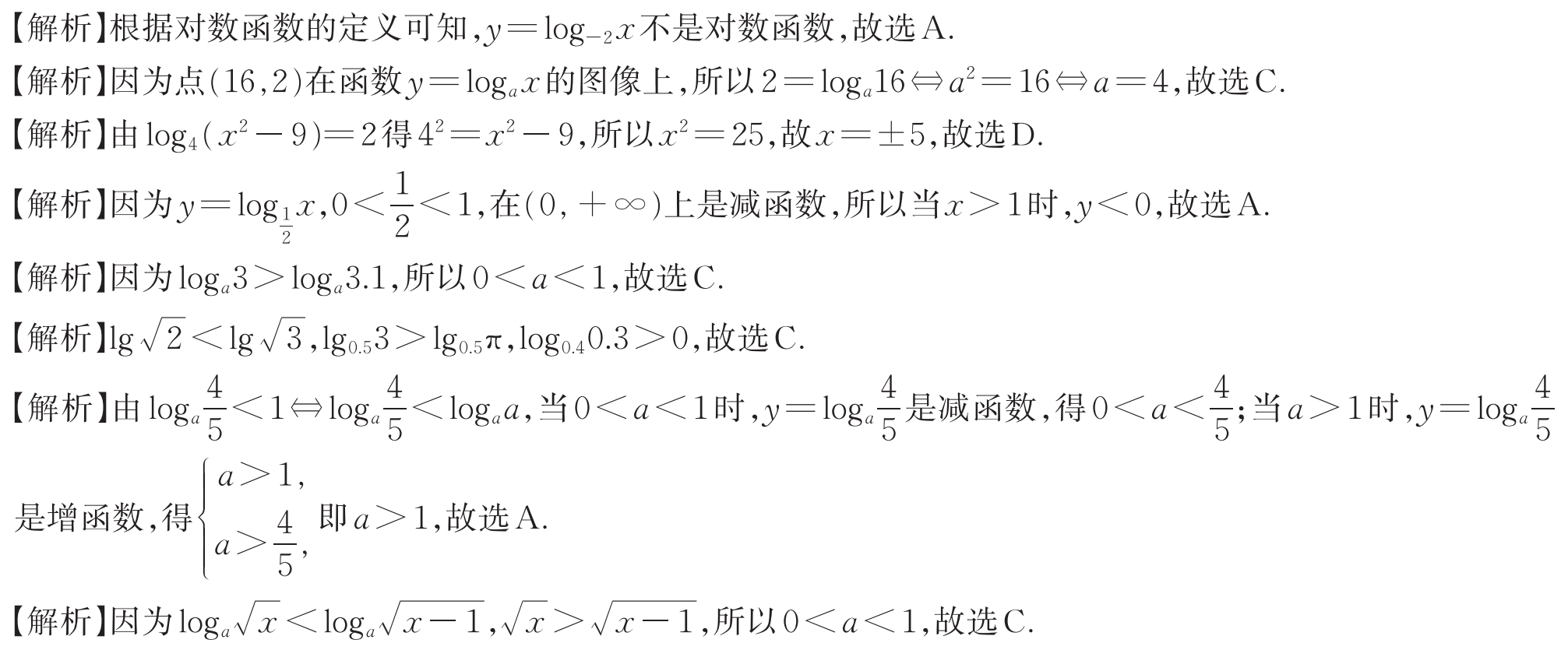 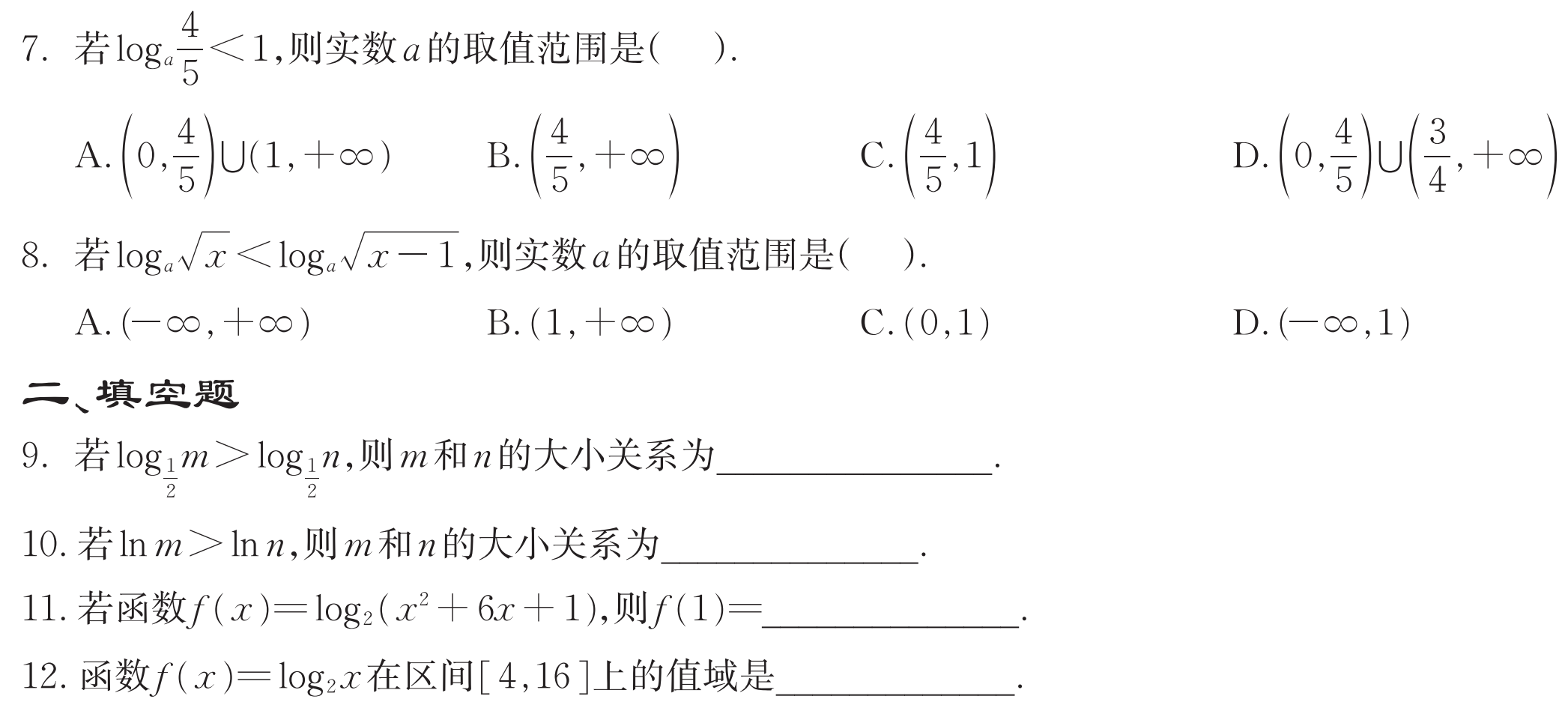 A
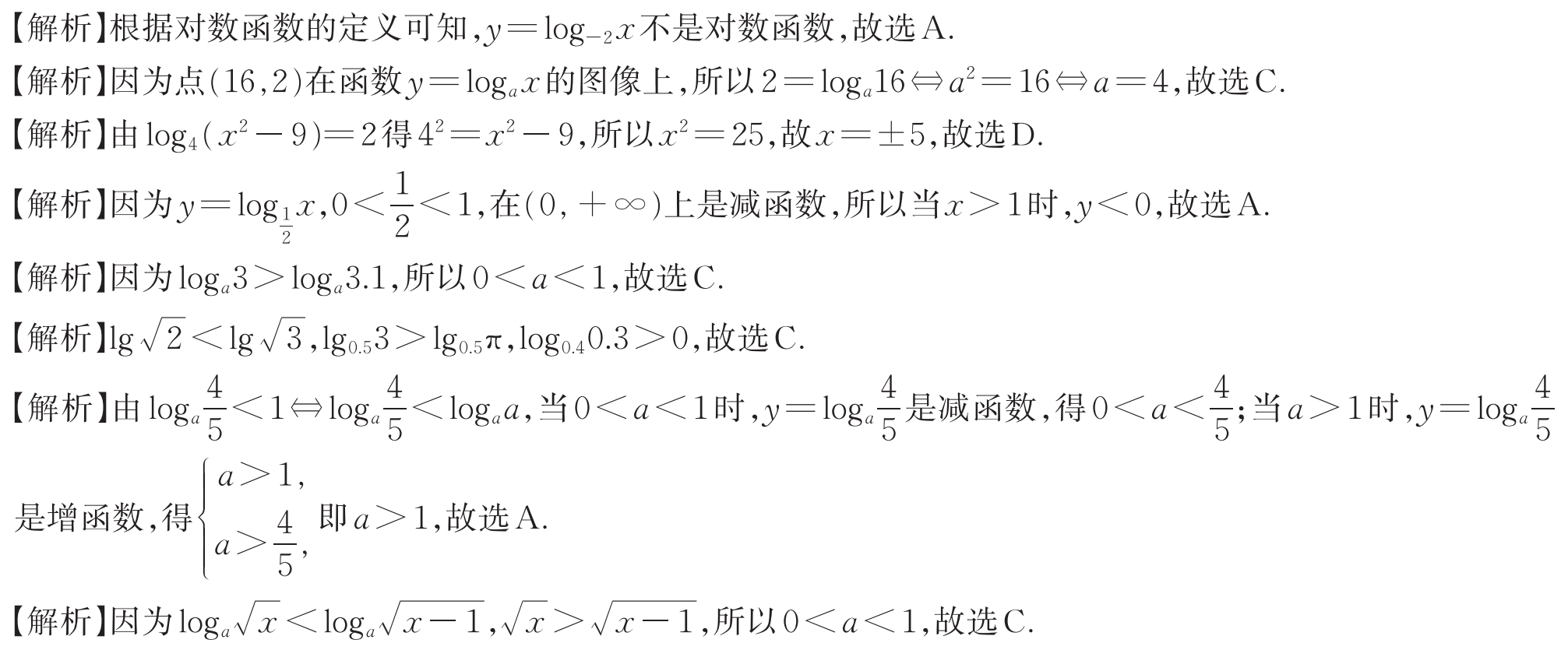 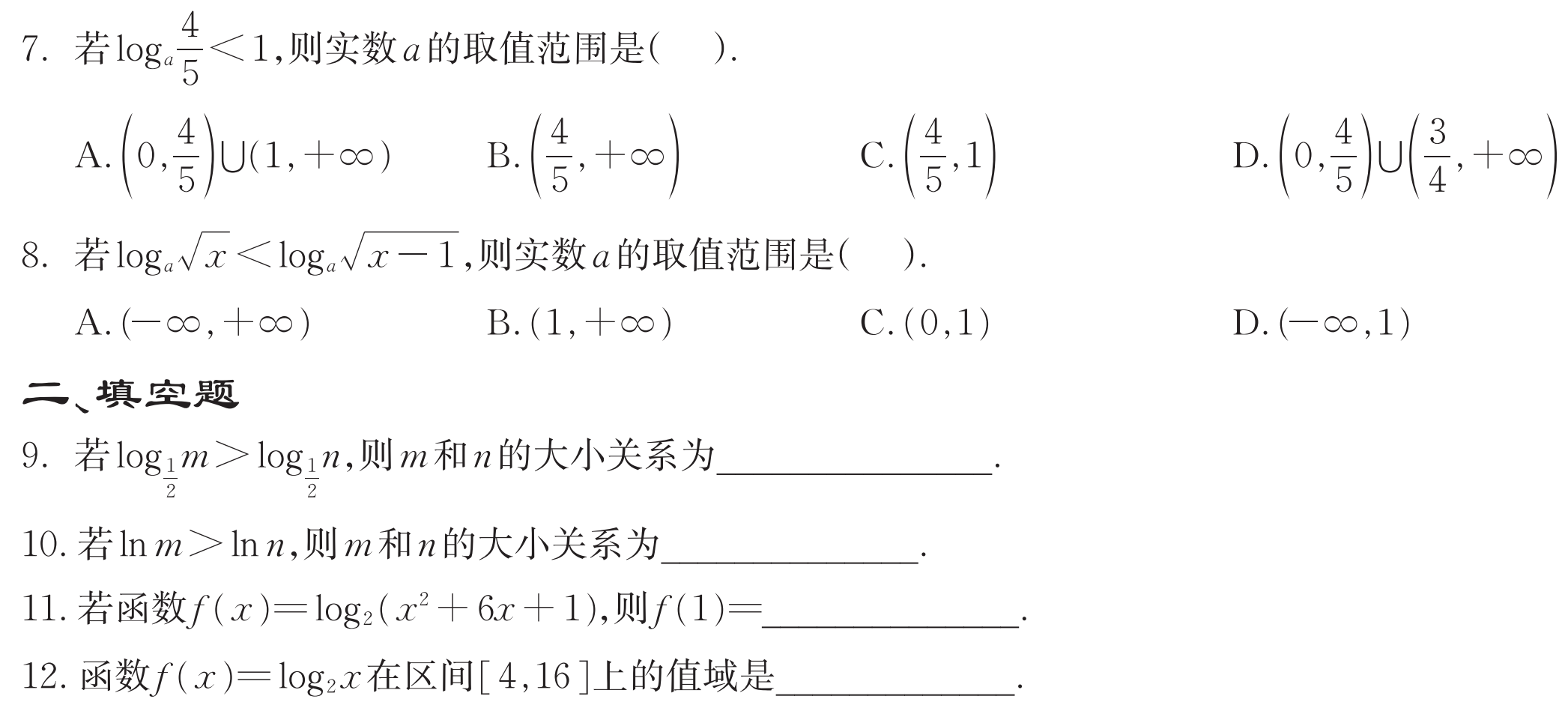 C
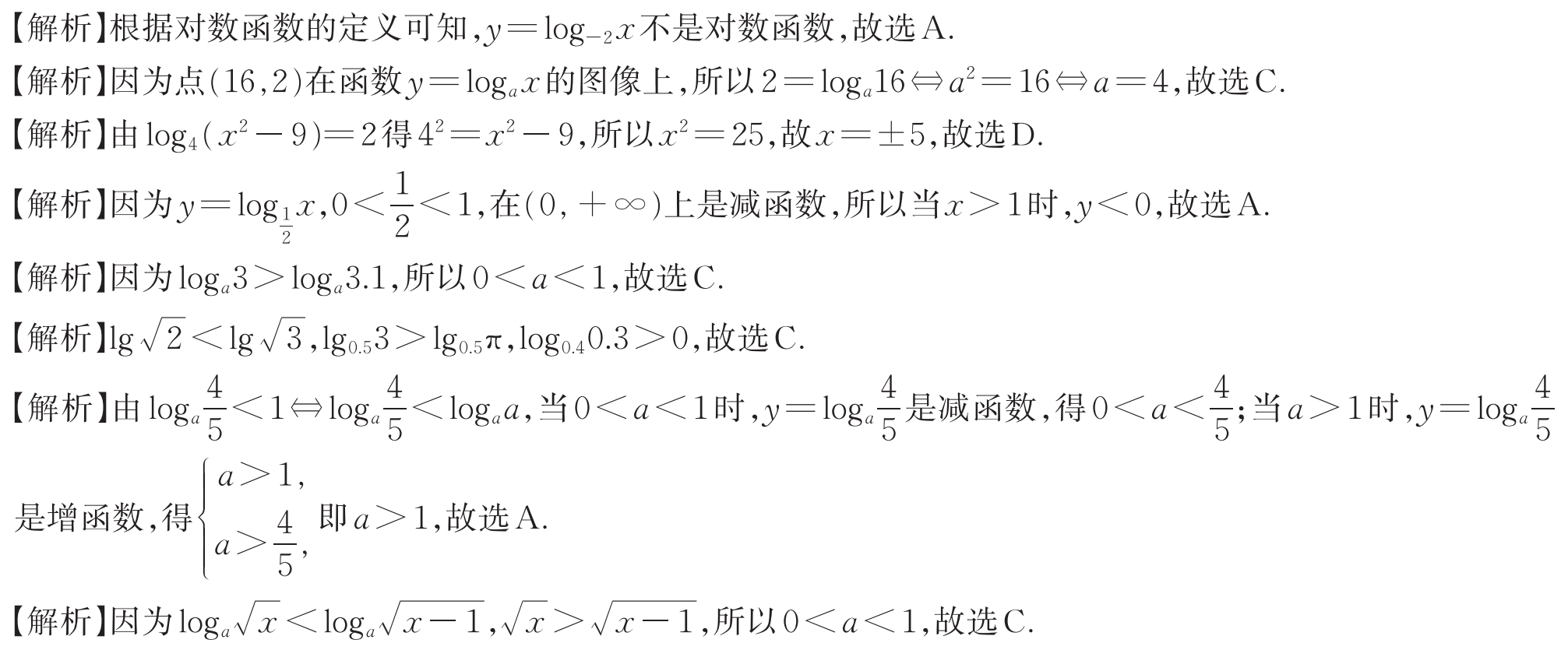 二、填空题
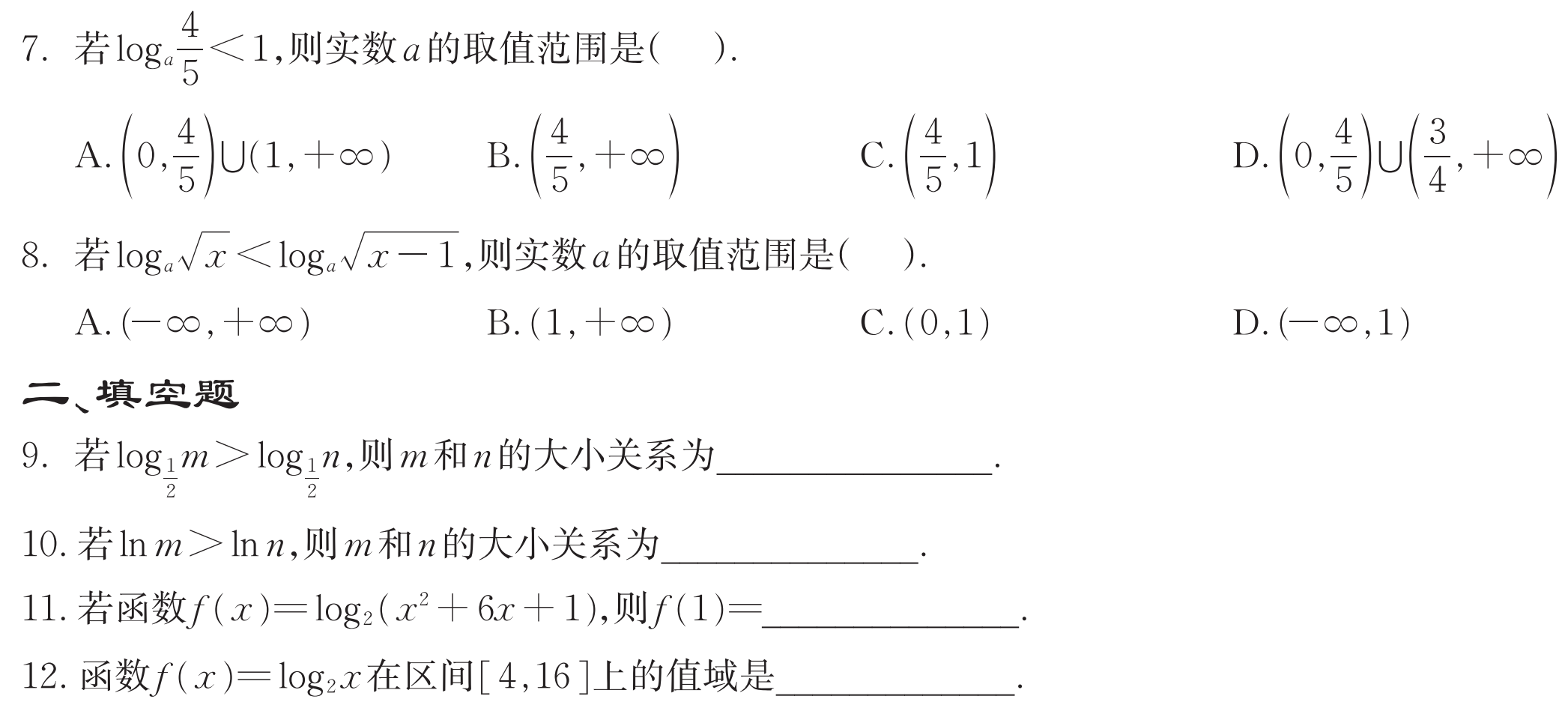 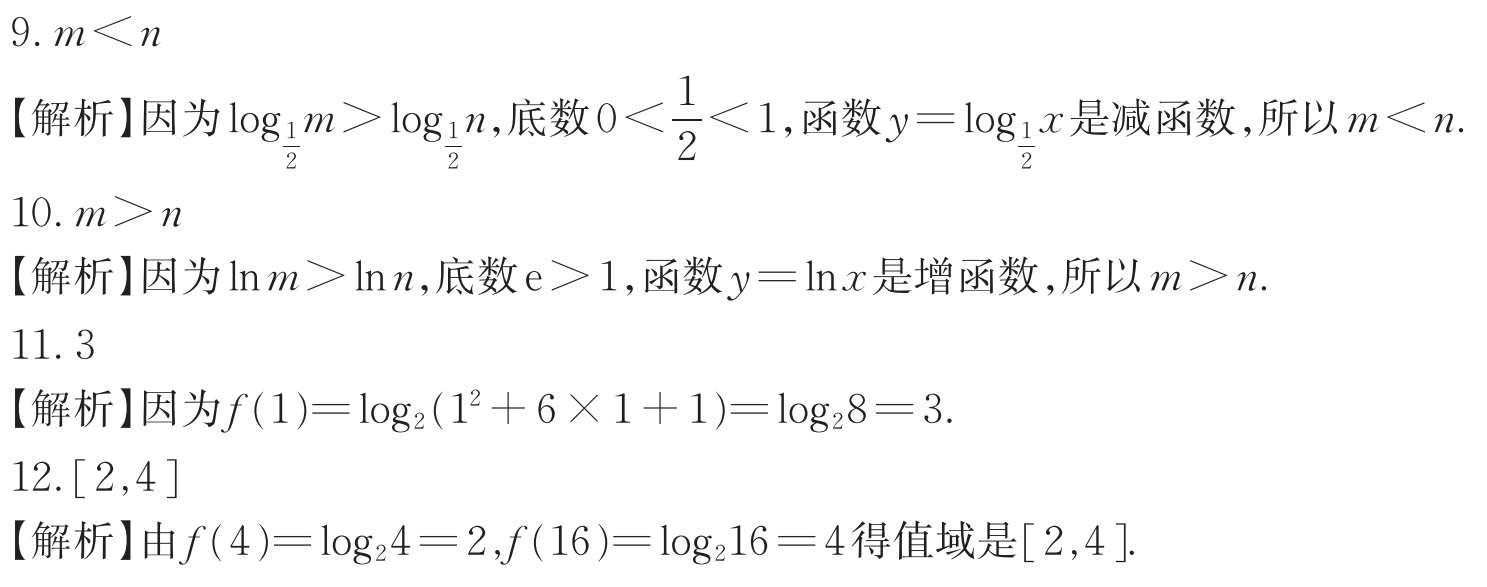 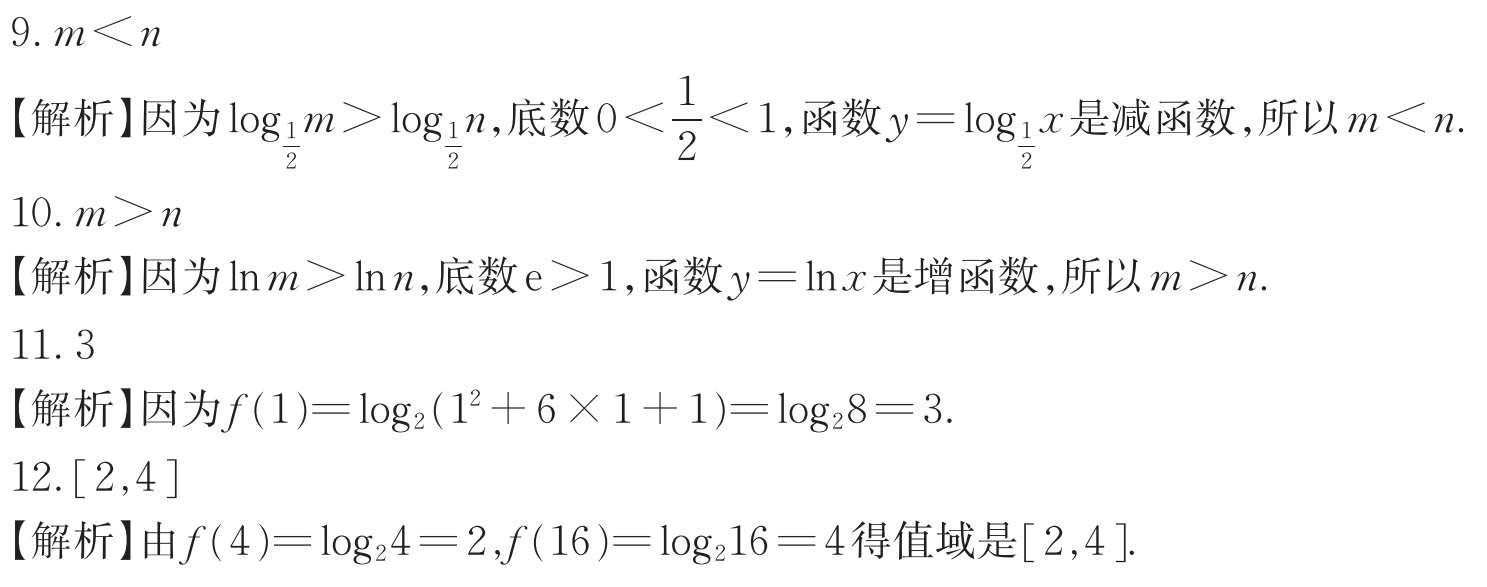 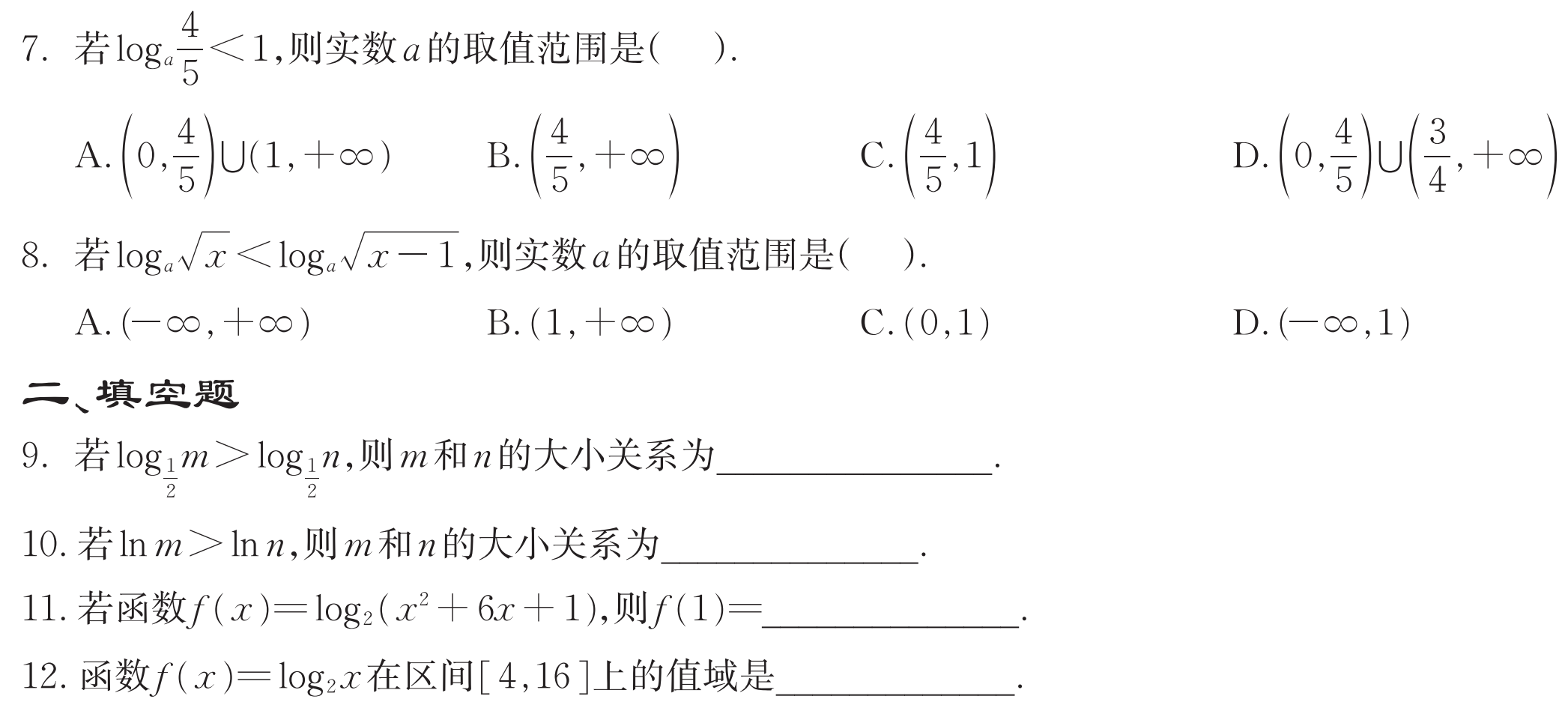 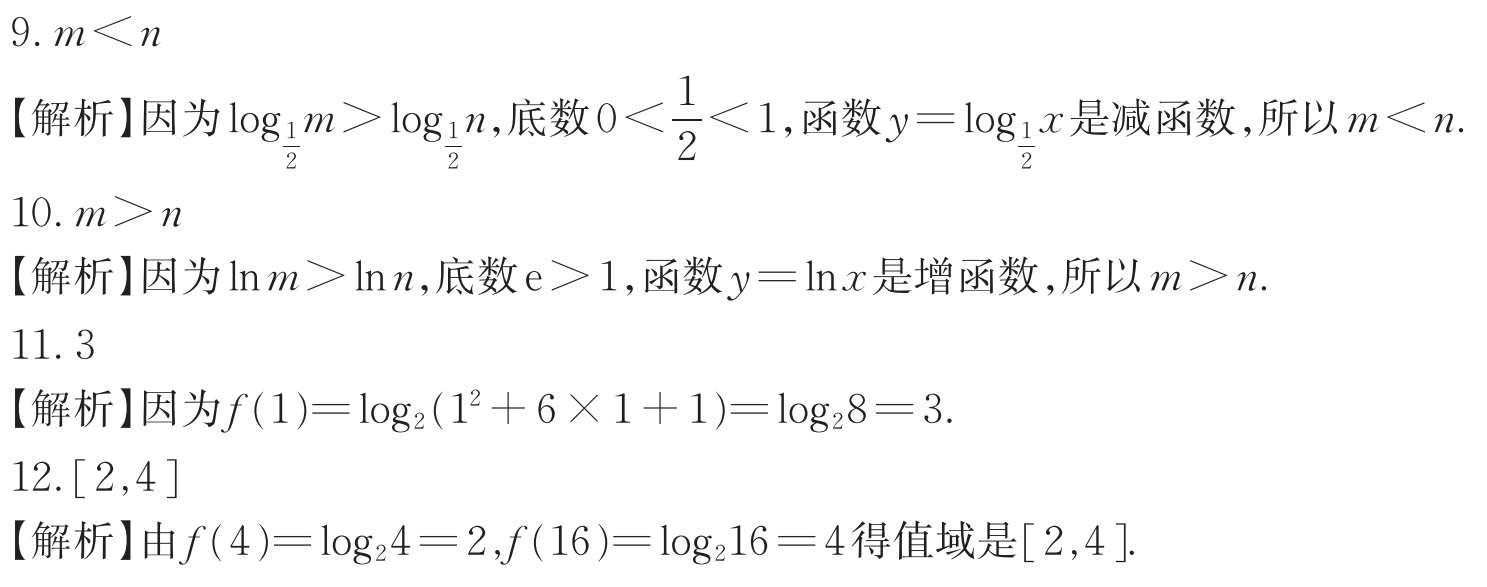 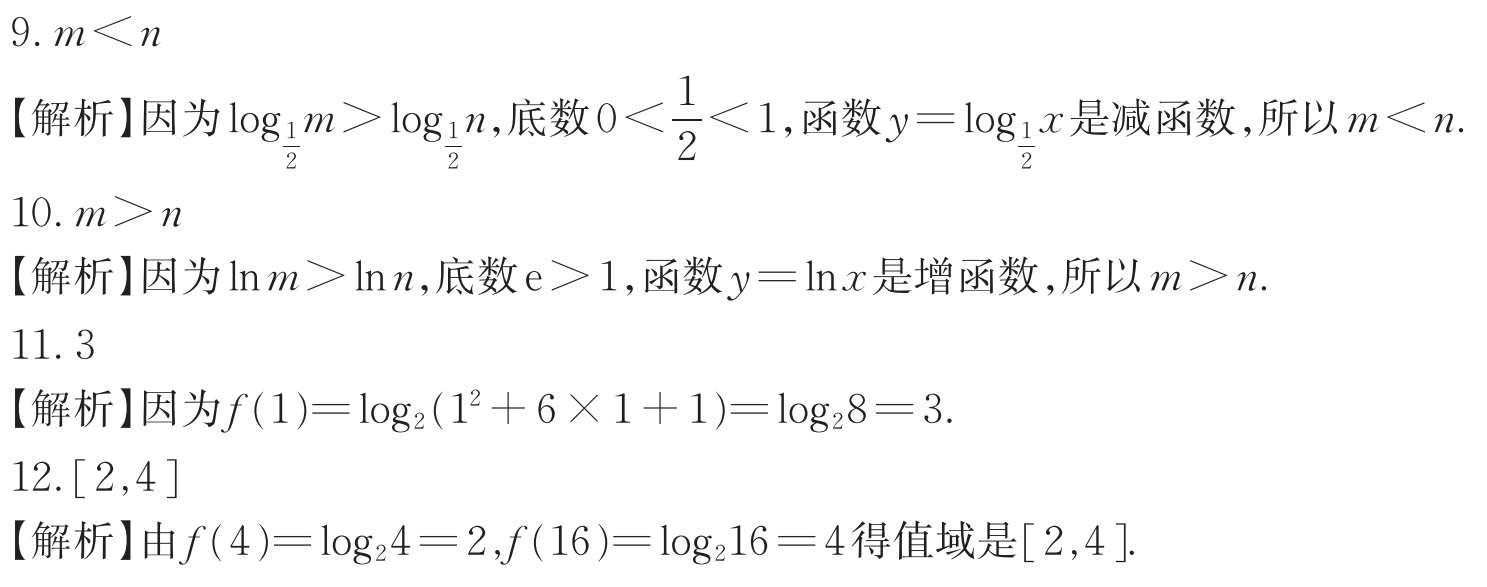 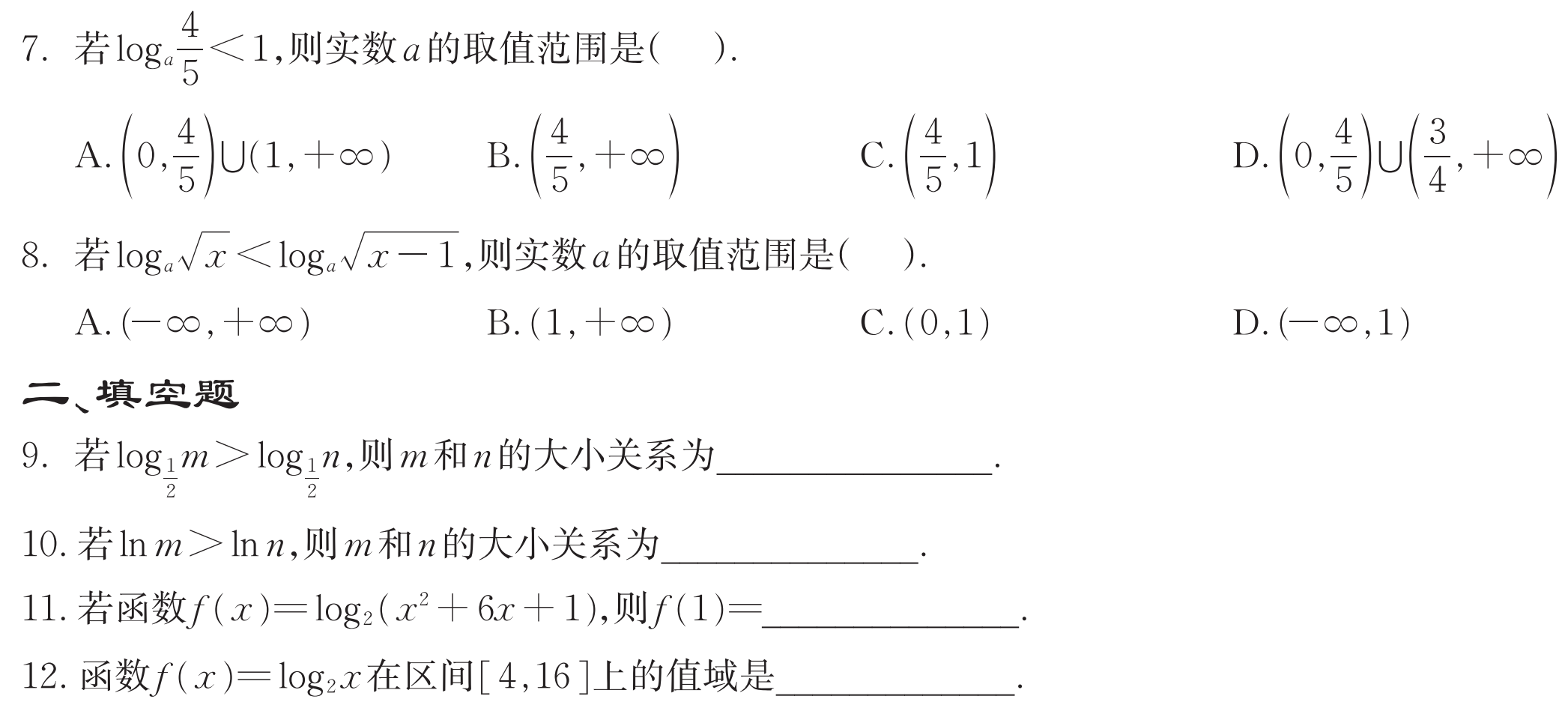 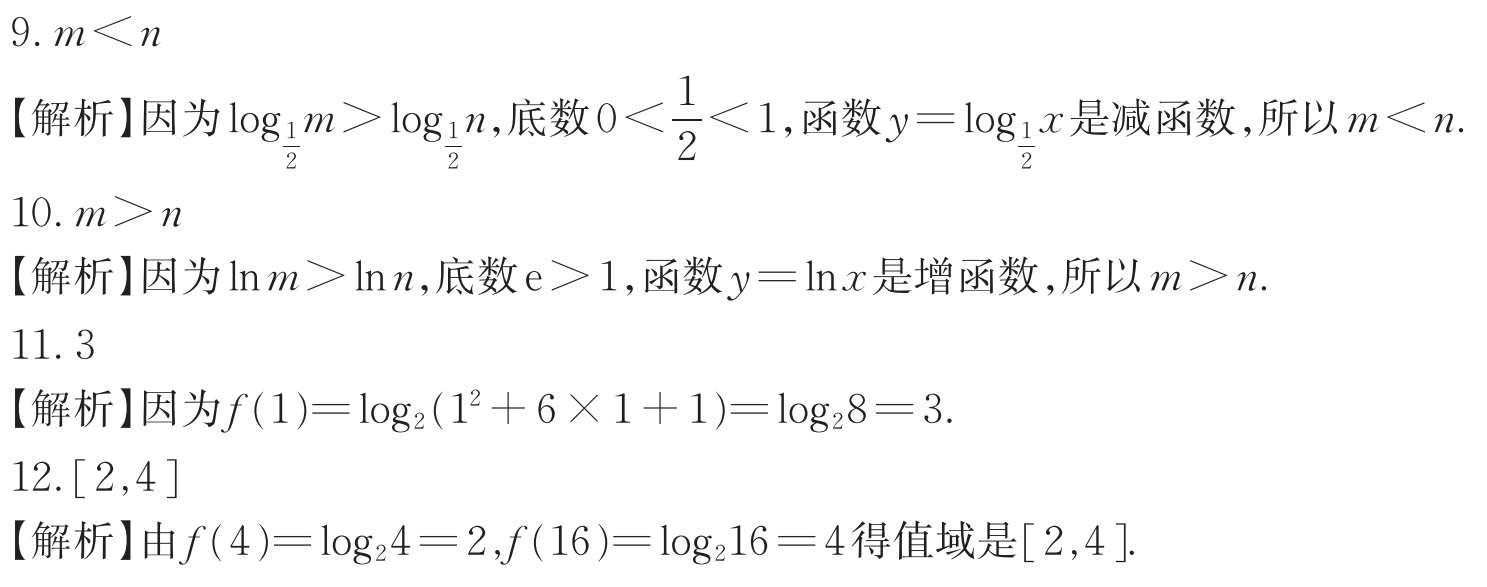 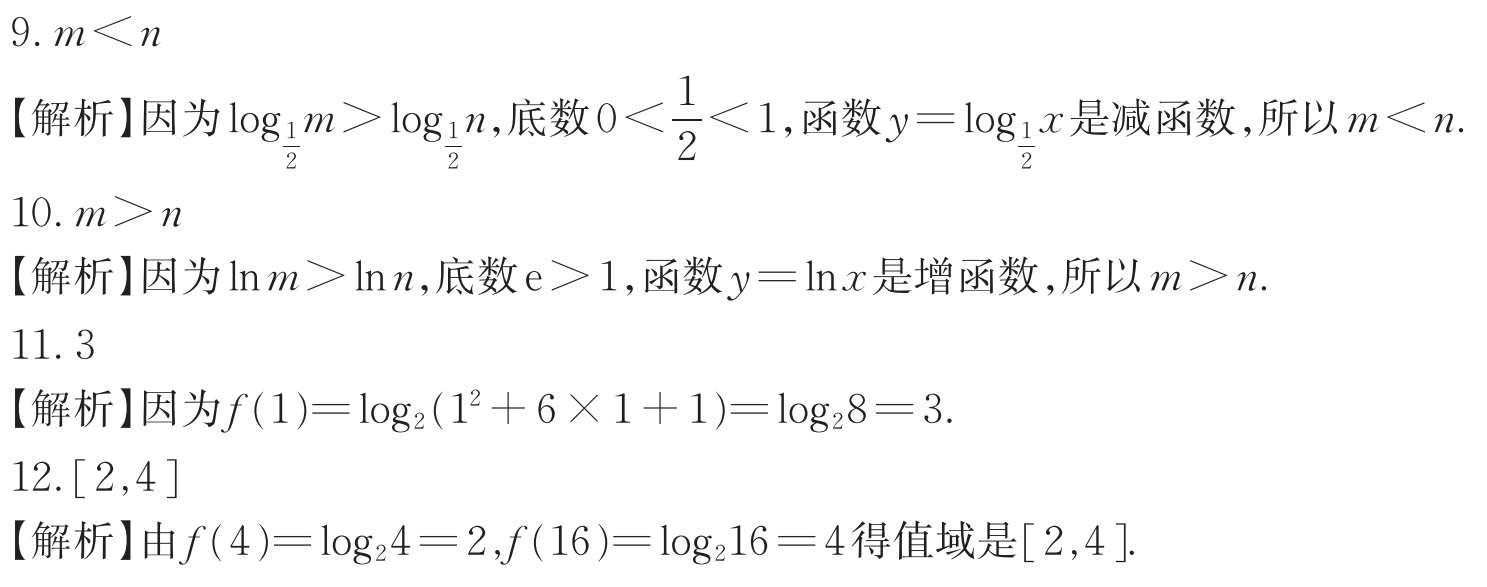 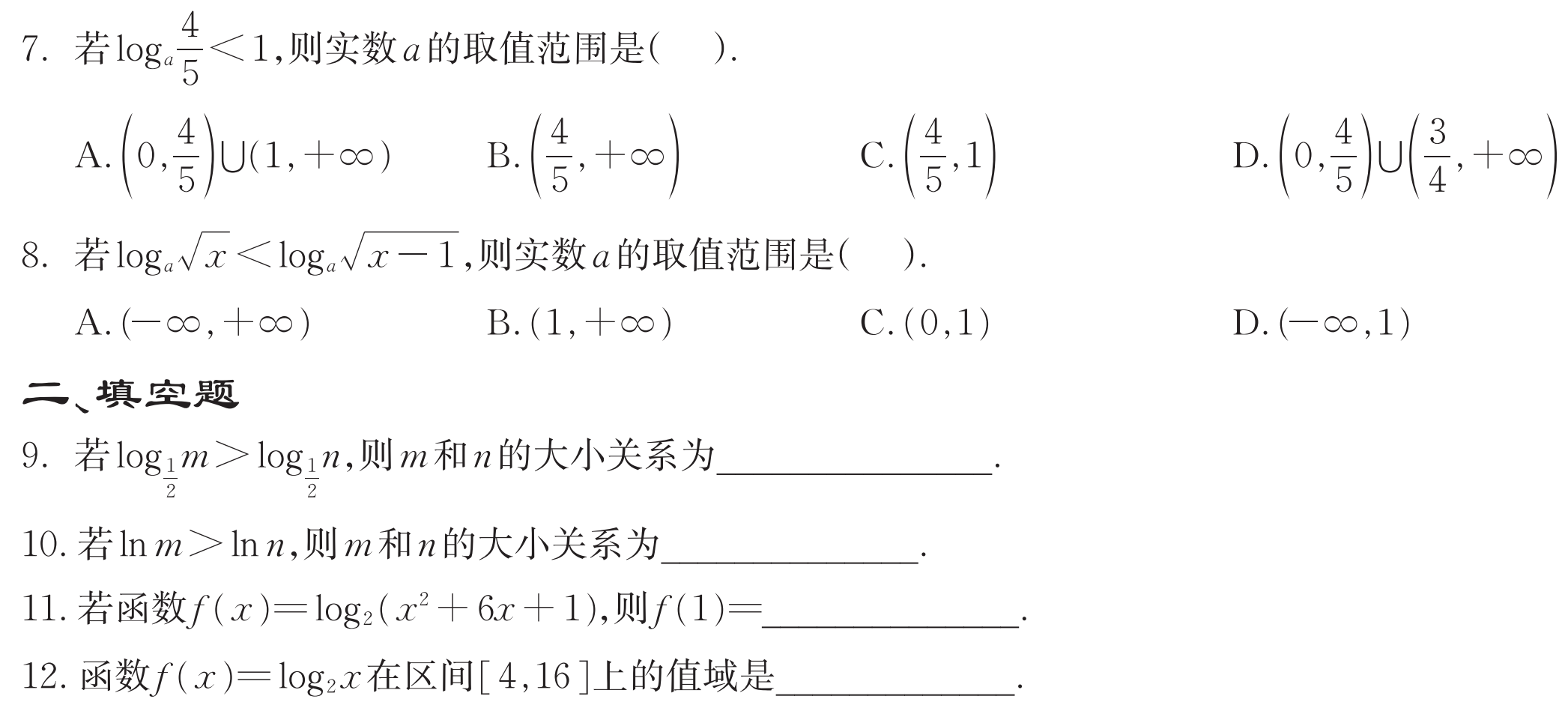 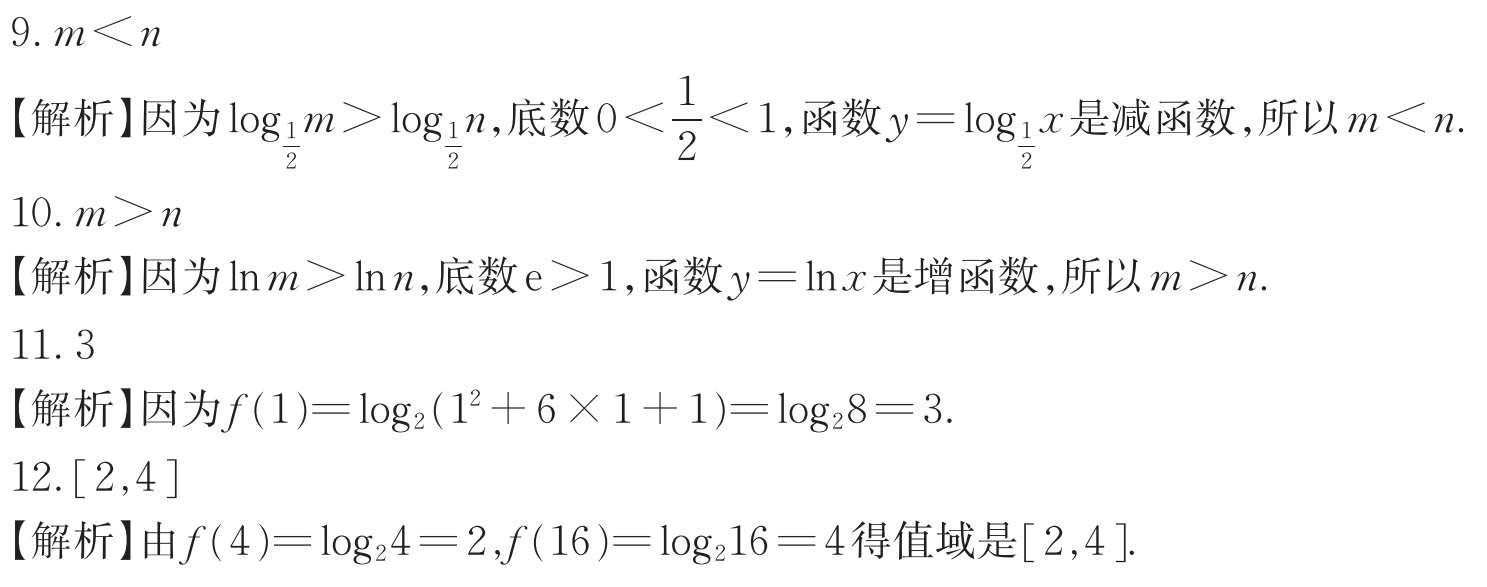 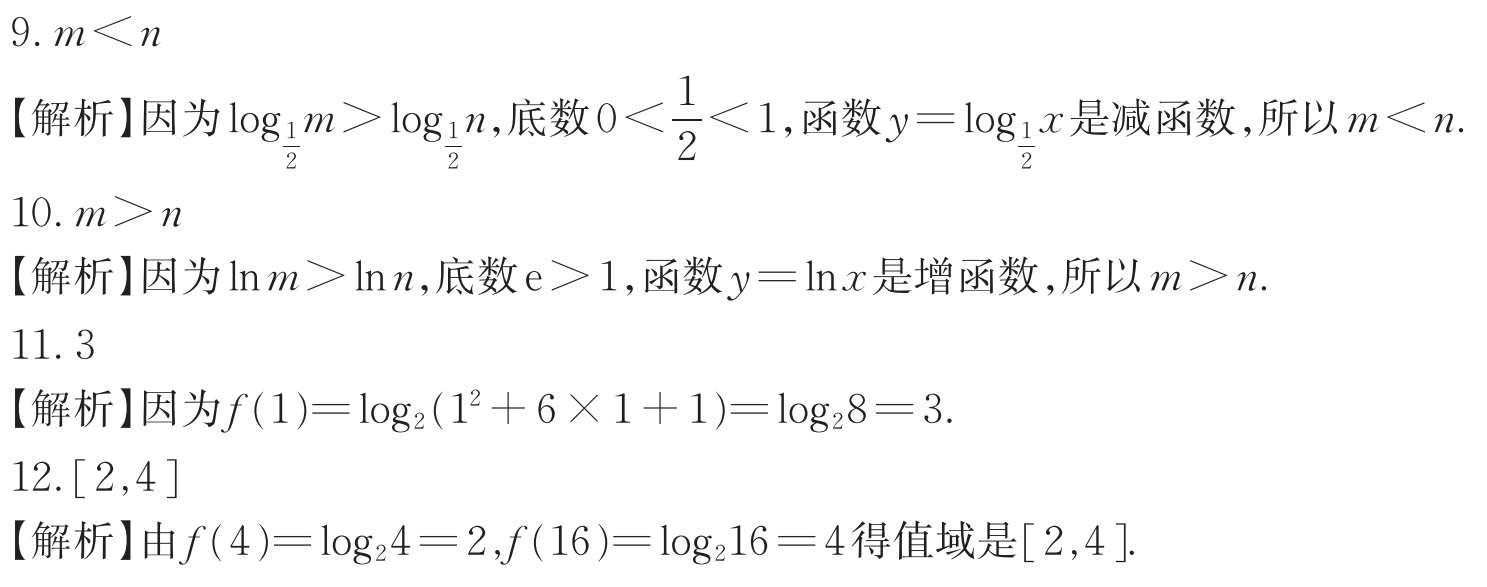 一、选择题
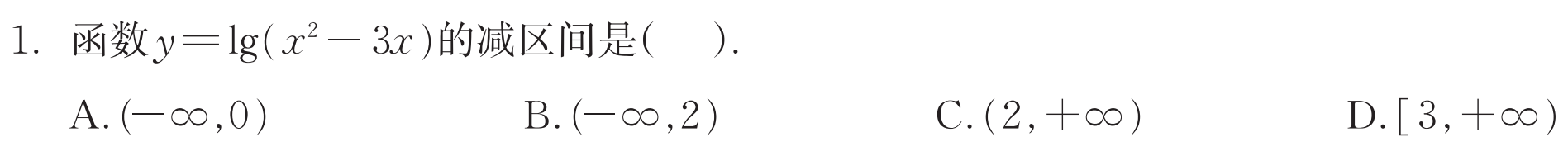 A
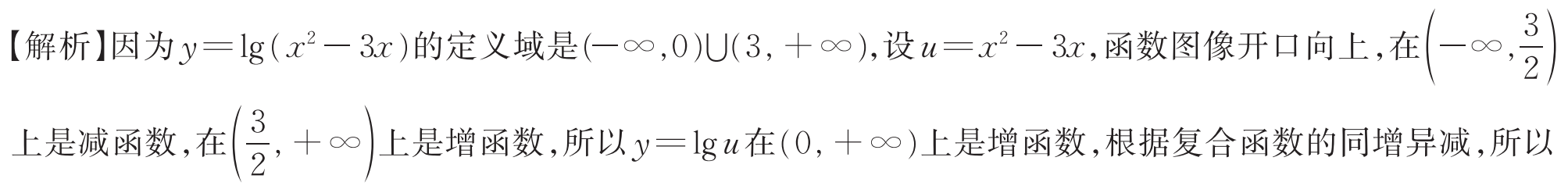 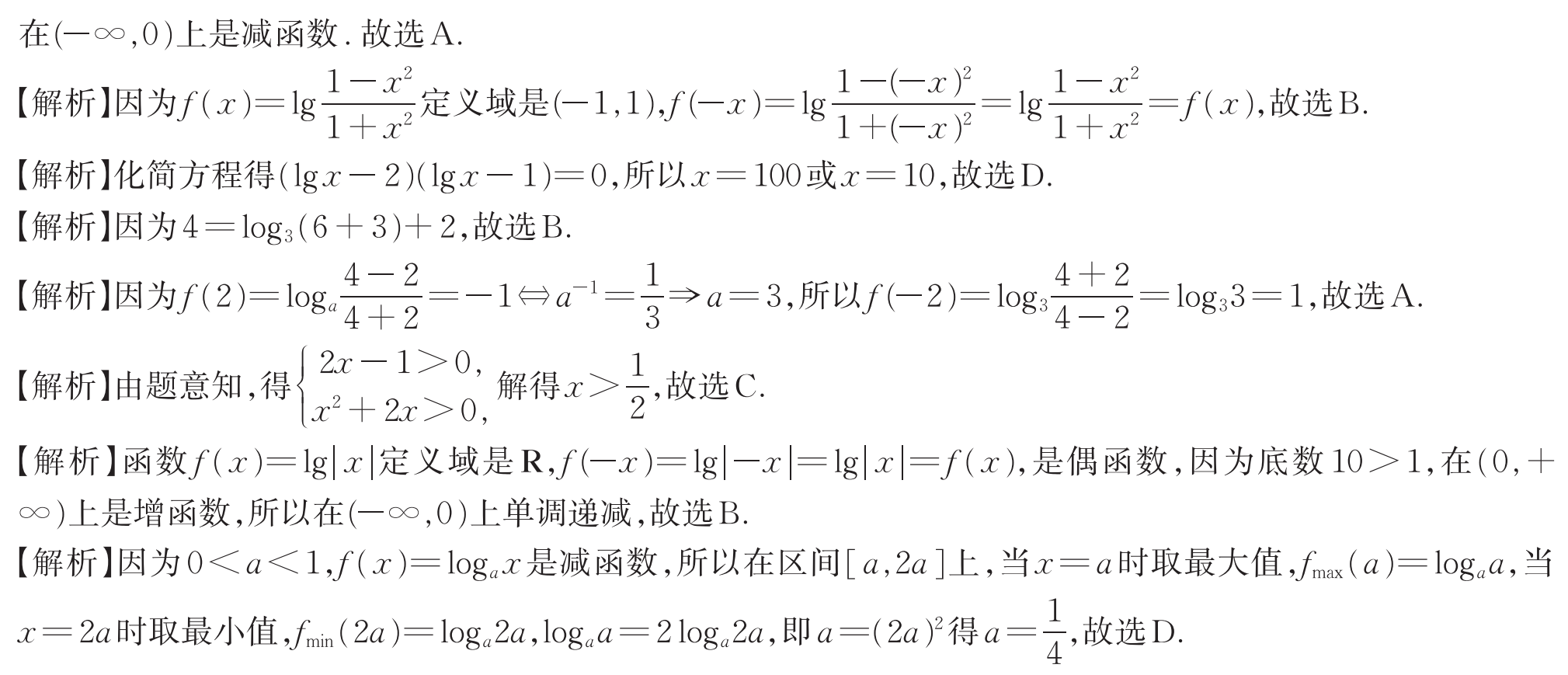 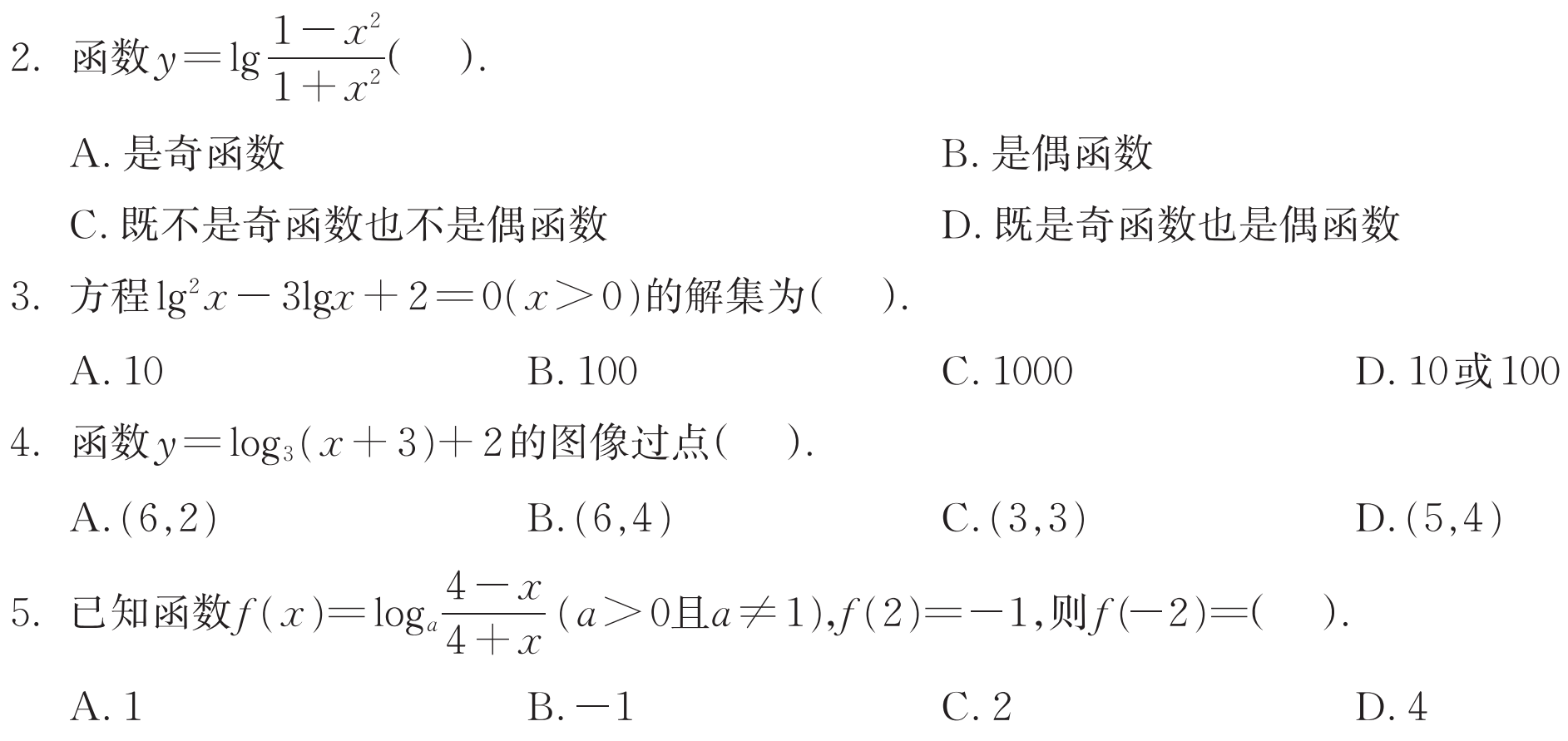 B
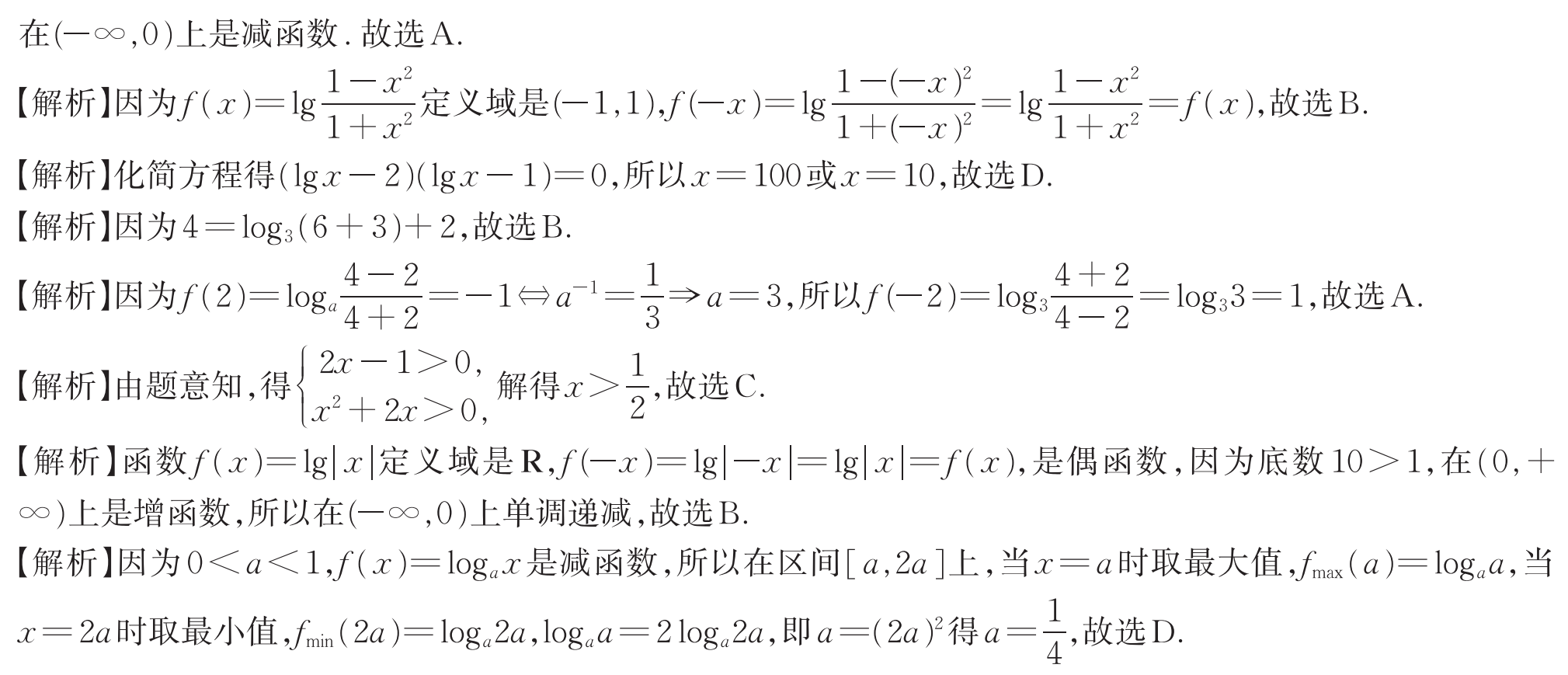 D
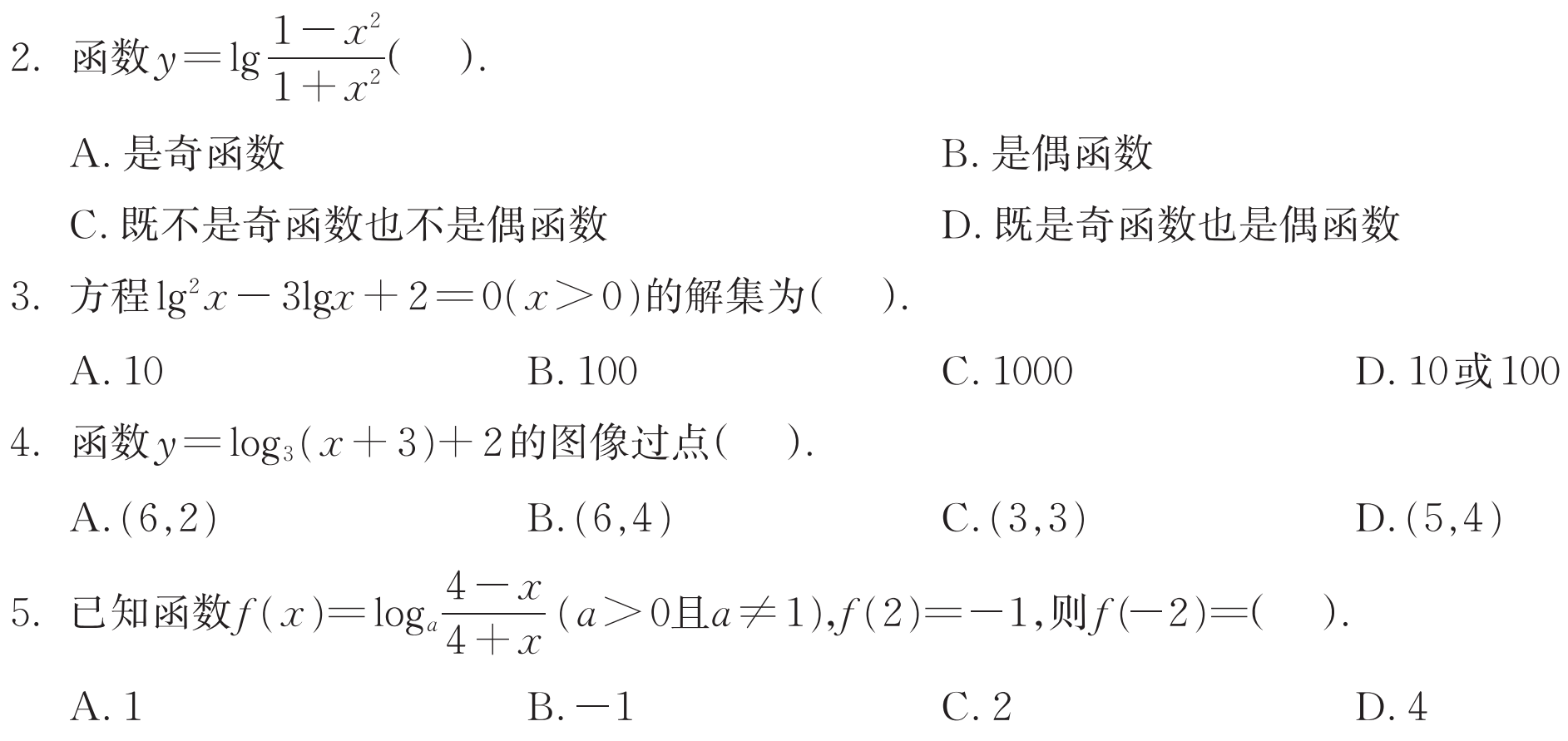 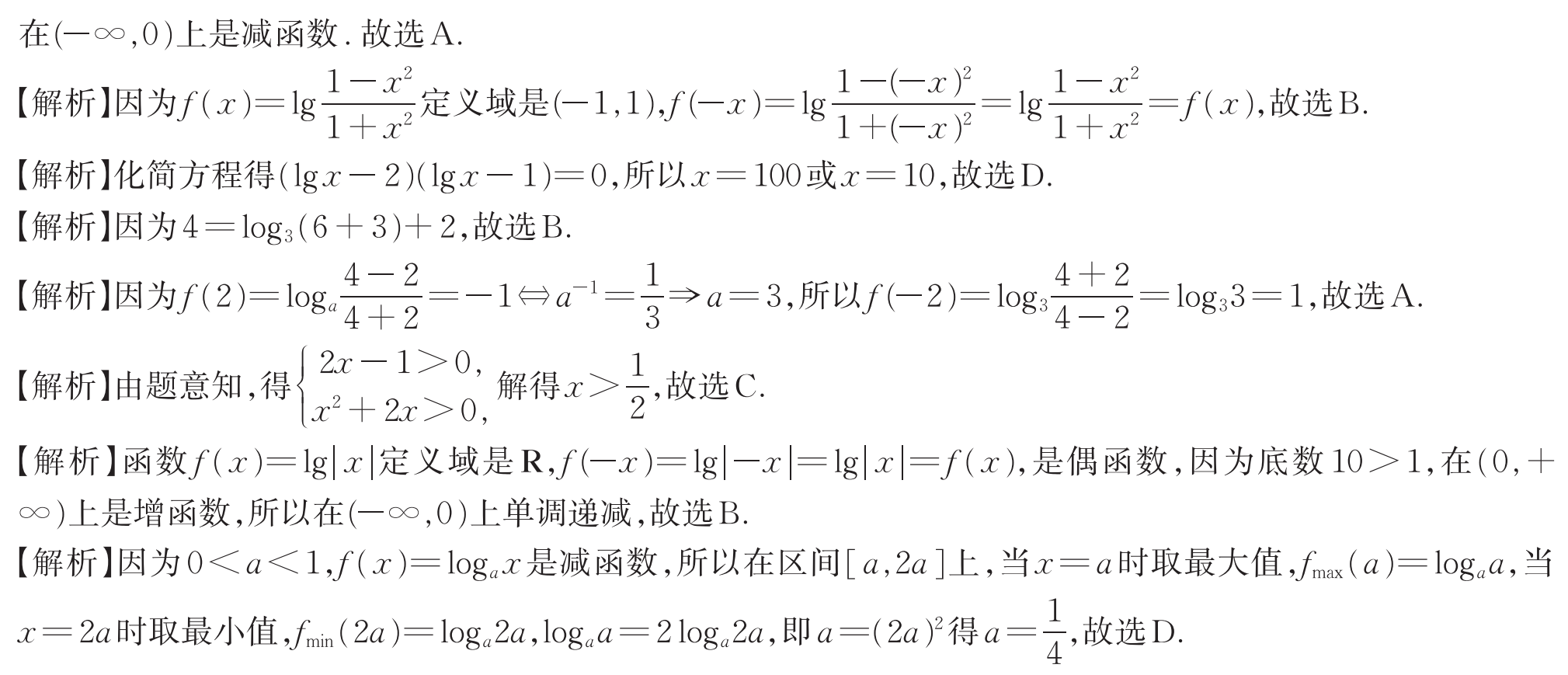 B
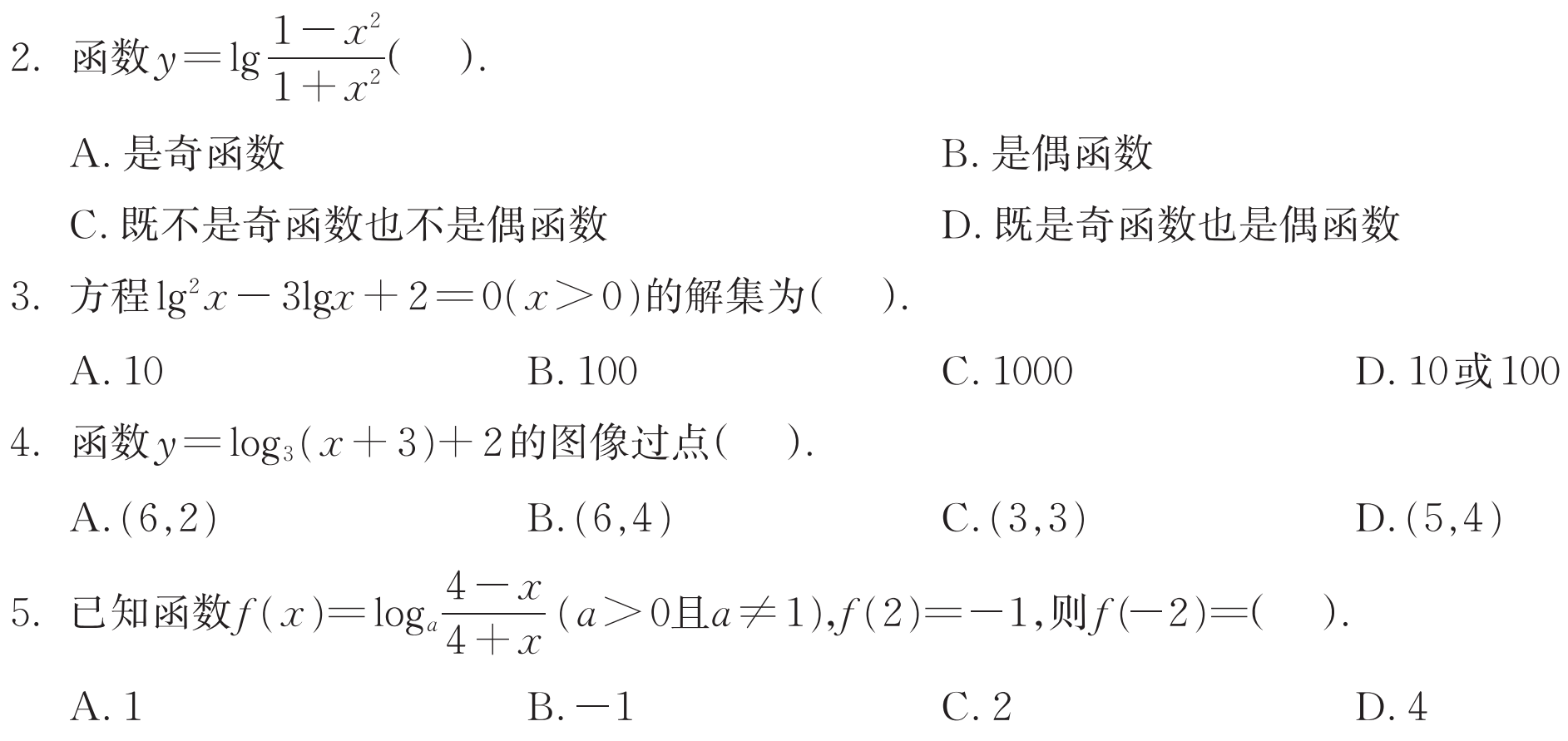 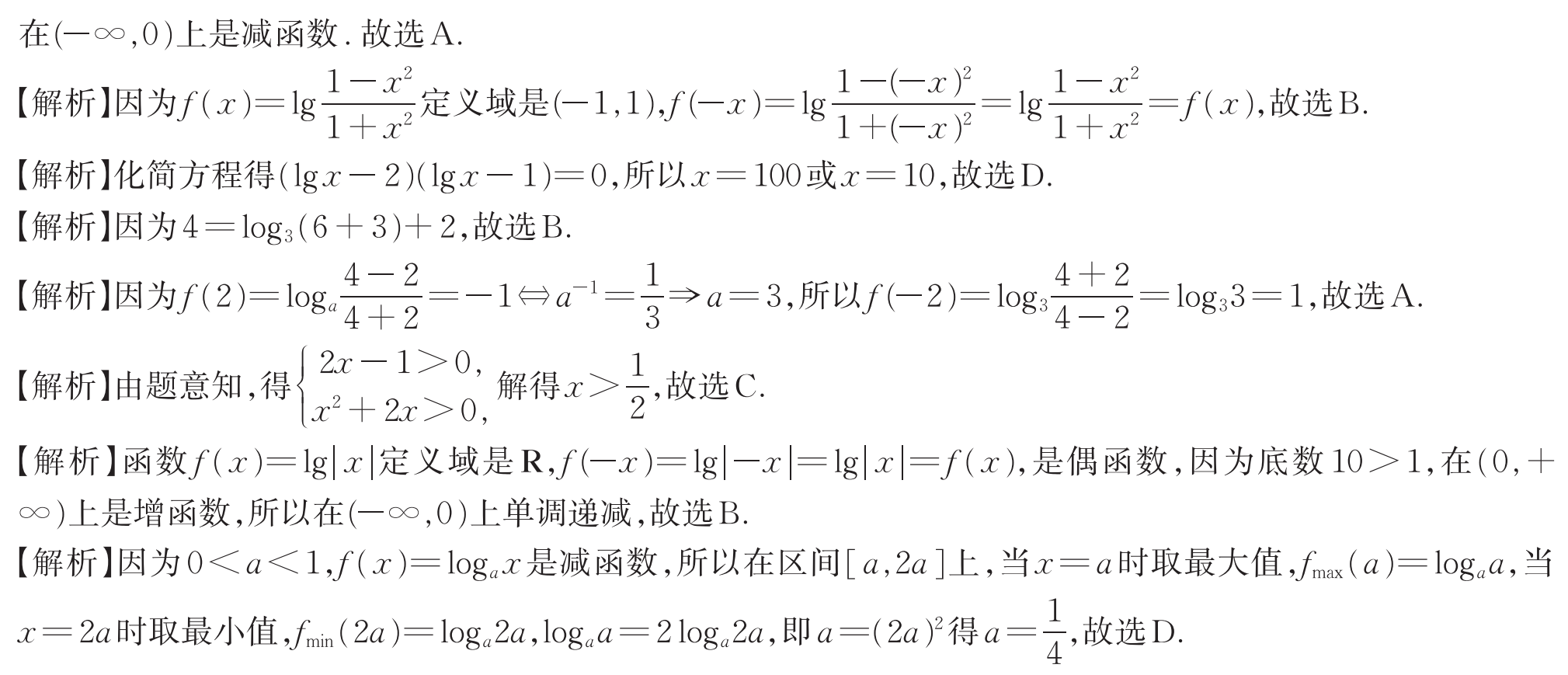 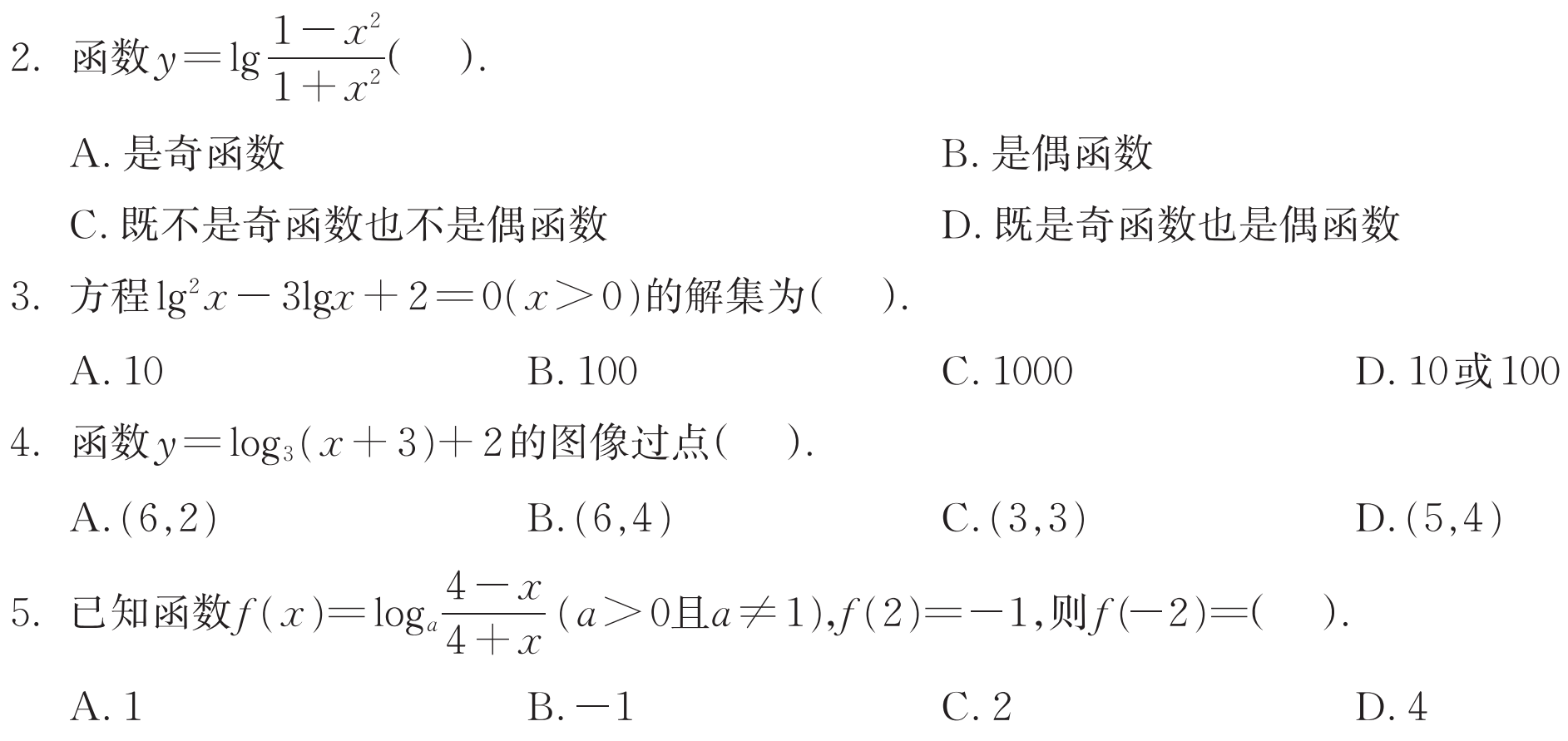 A
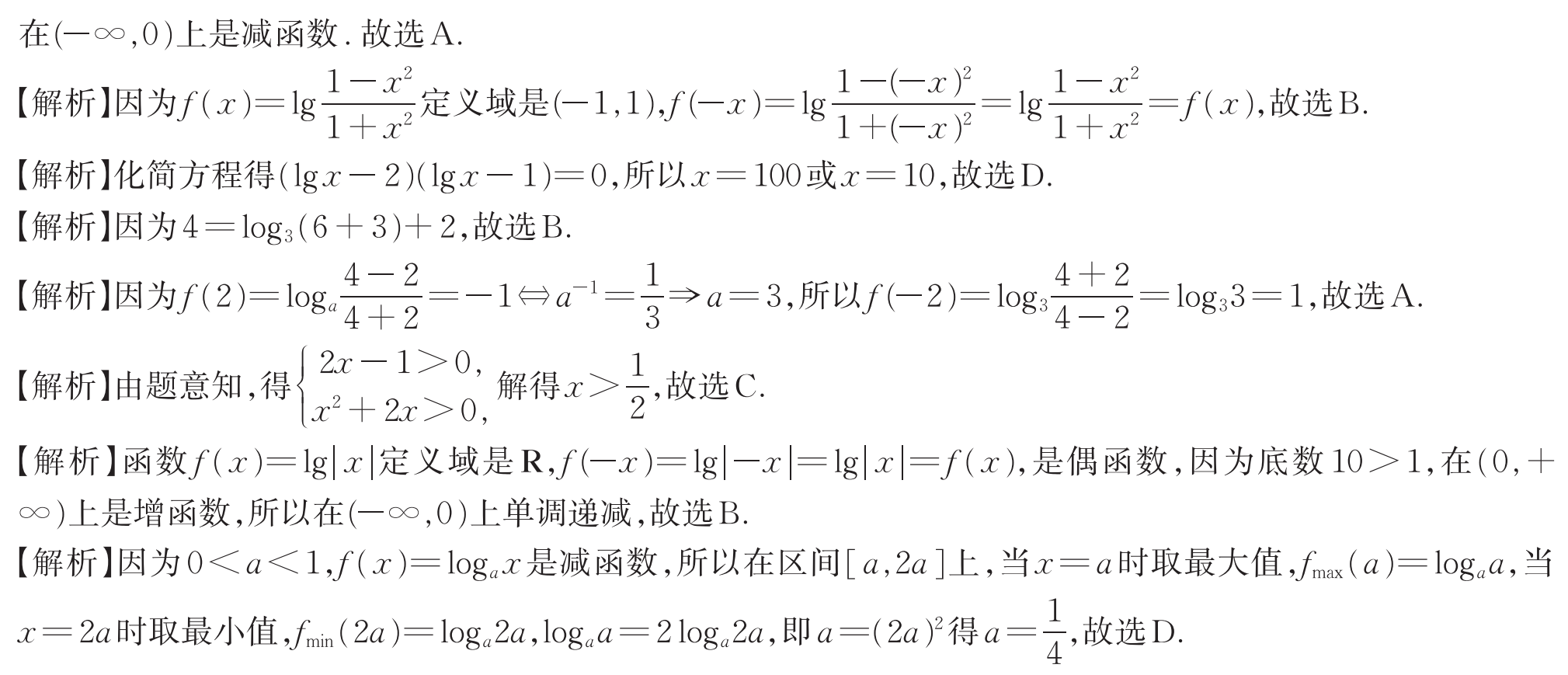 C
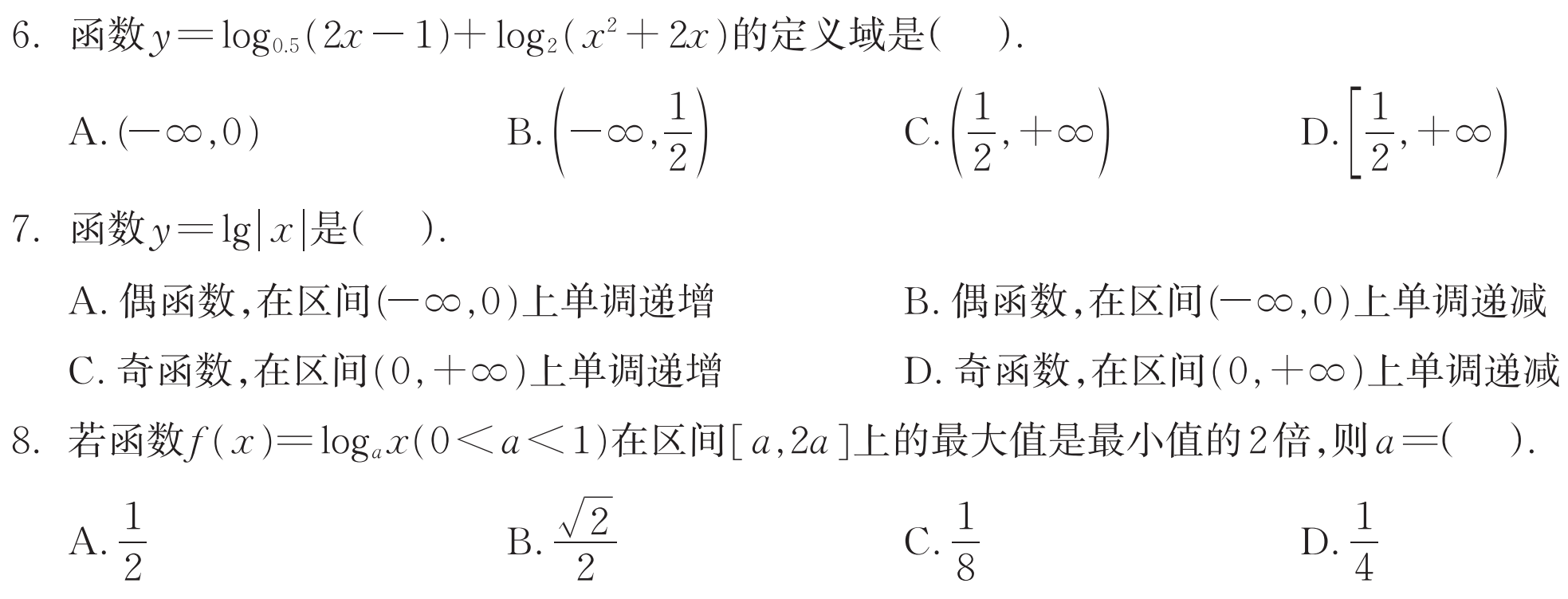 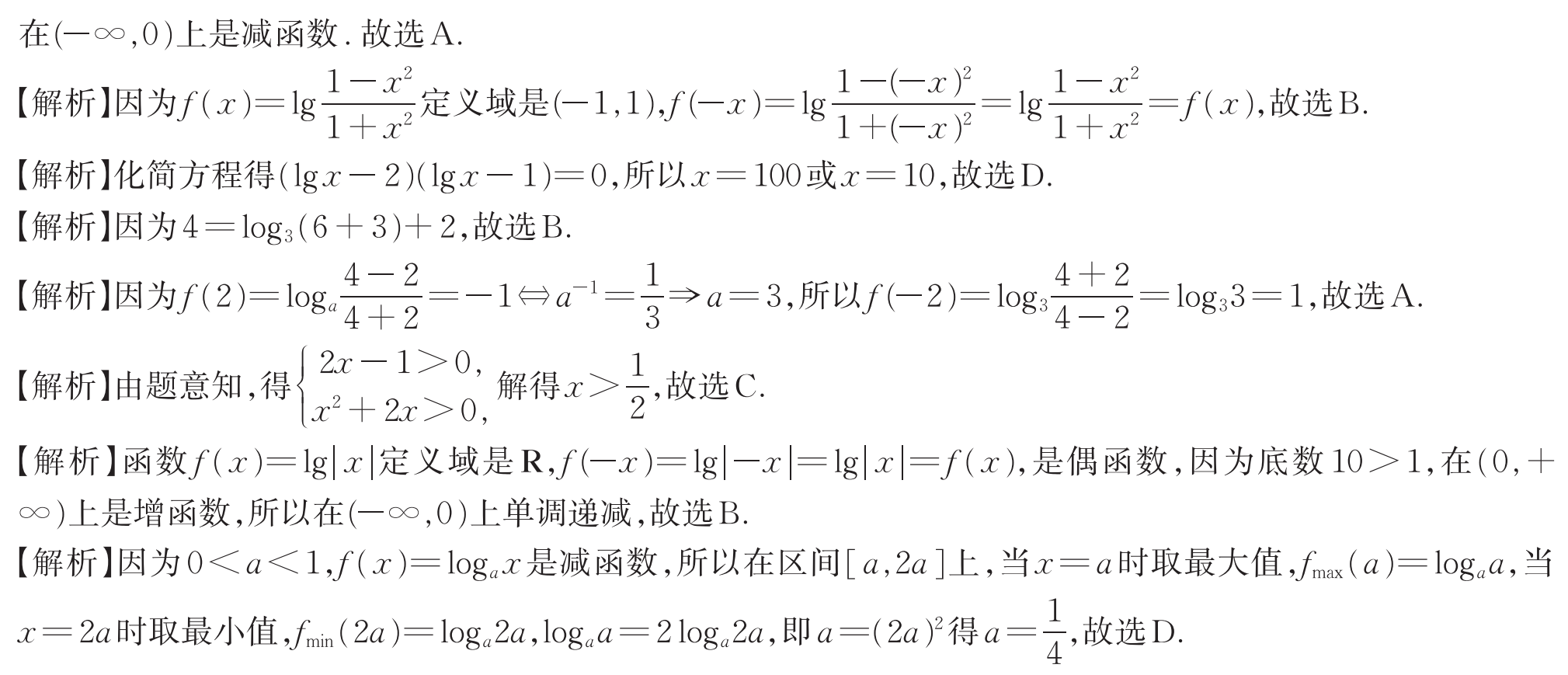 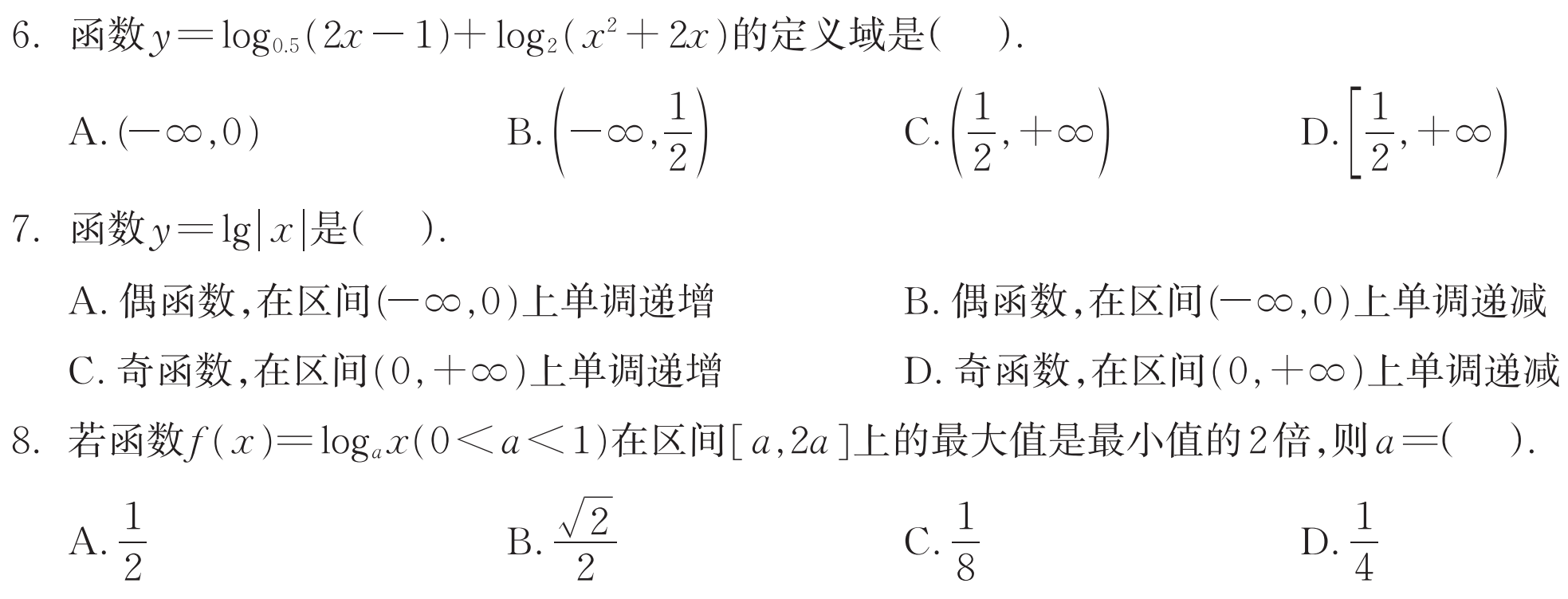 B
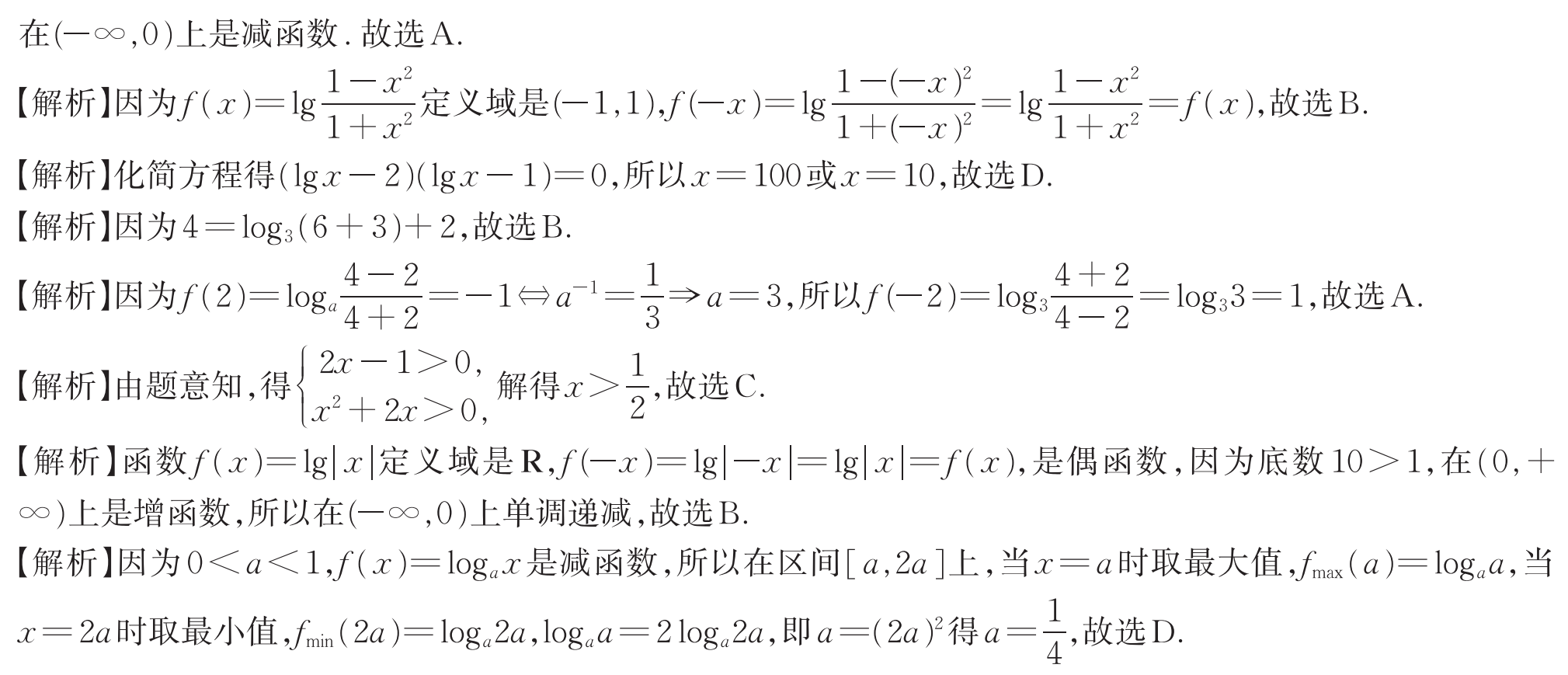 D
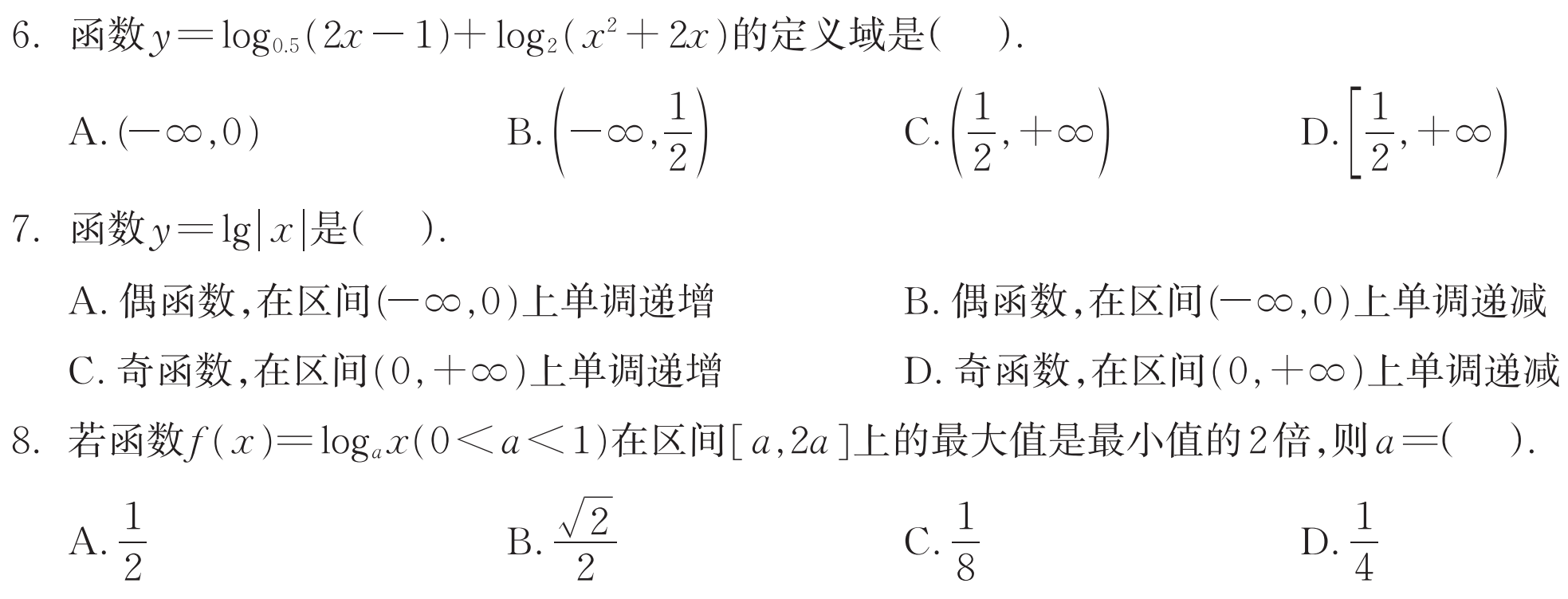 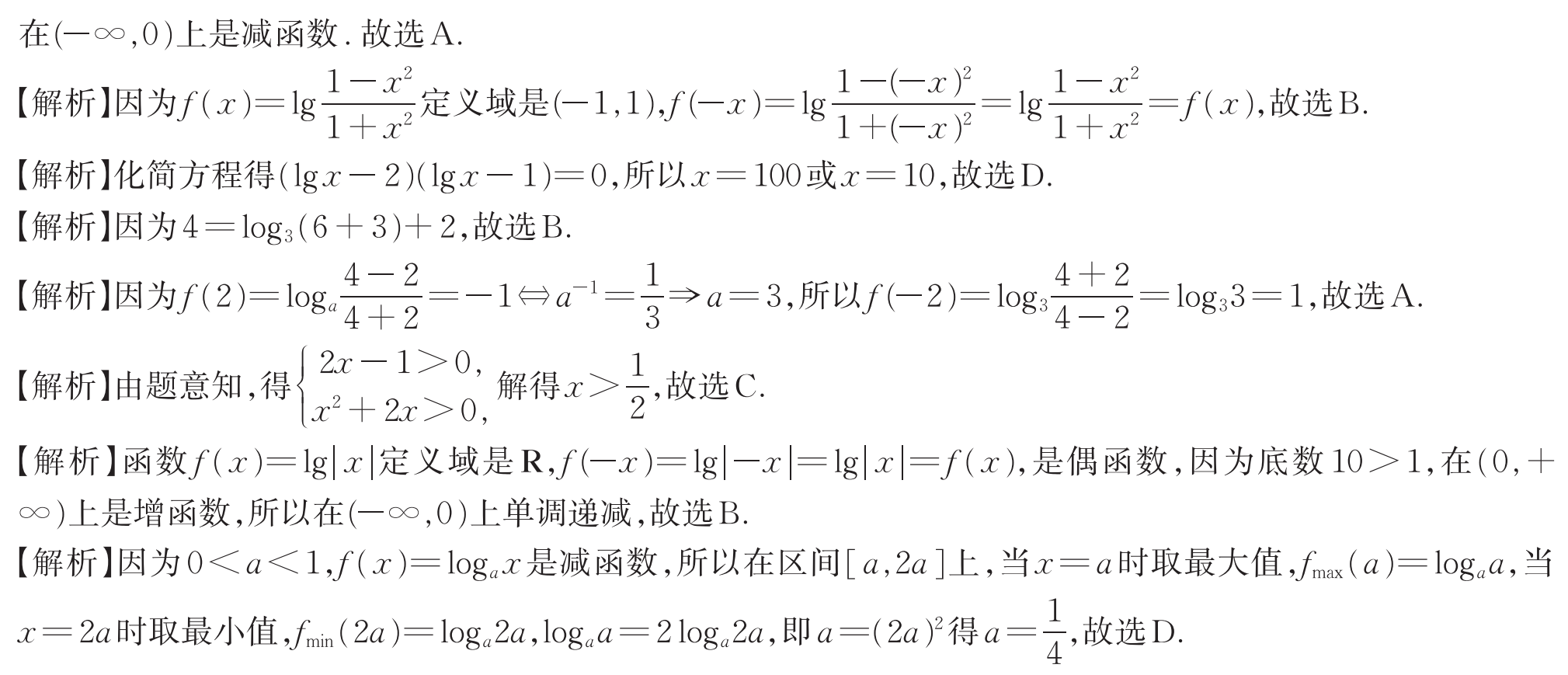 二、填空题
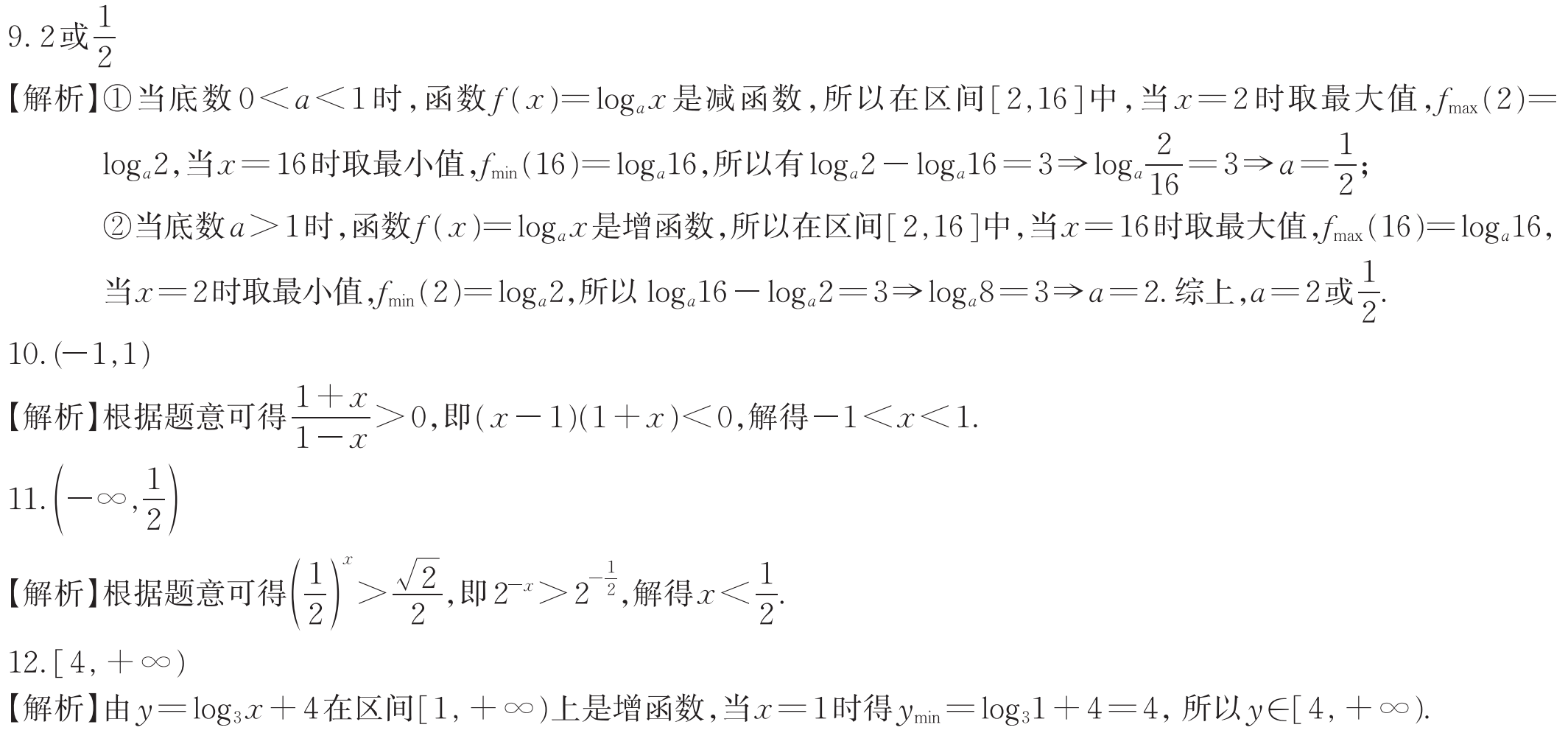 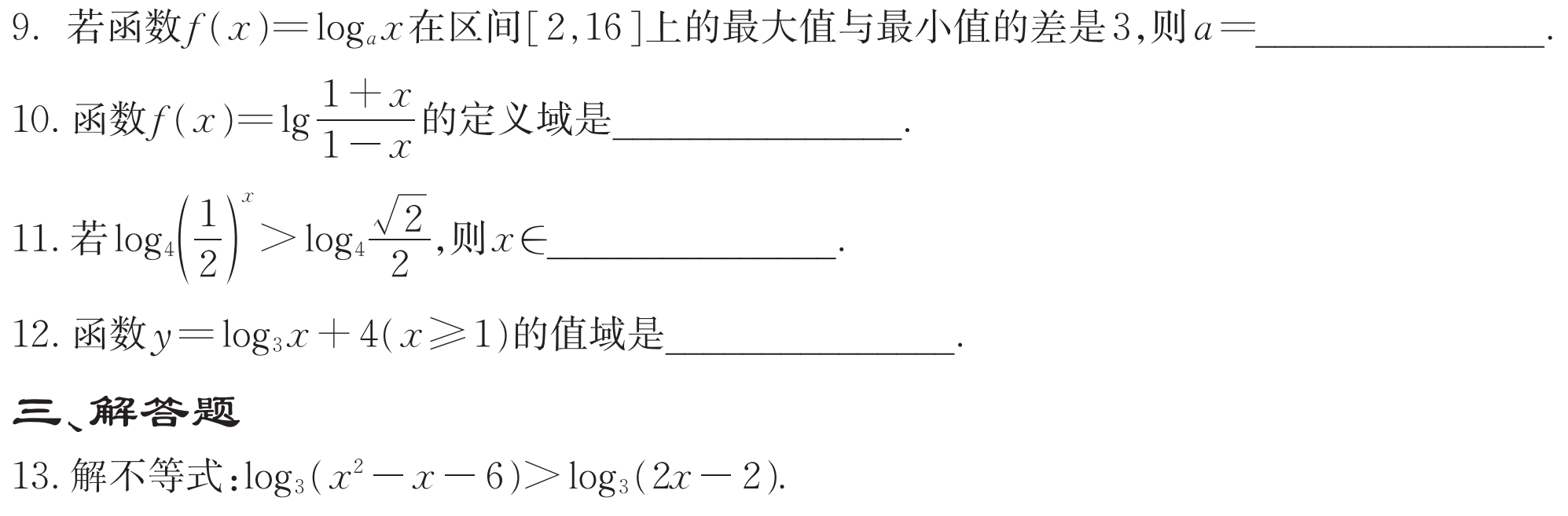 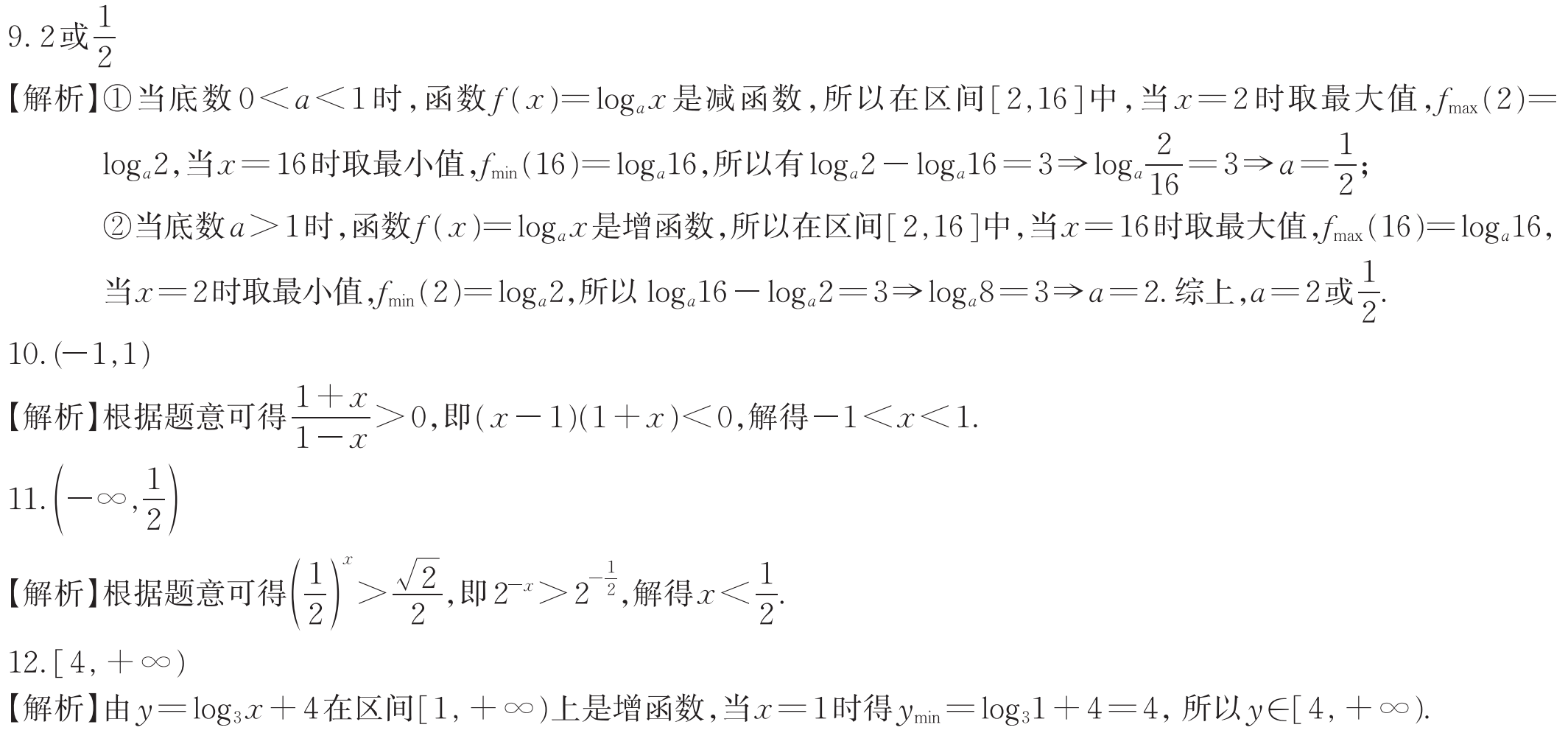 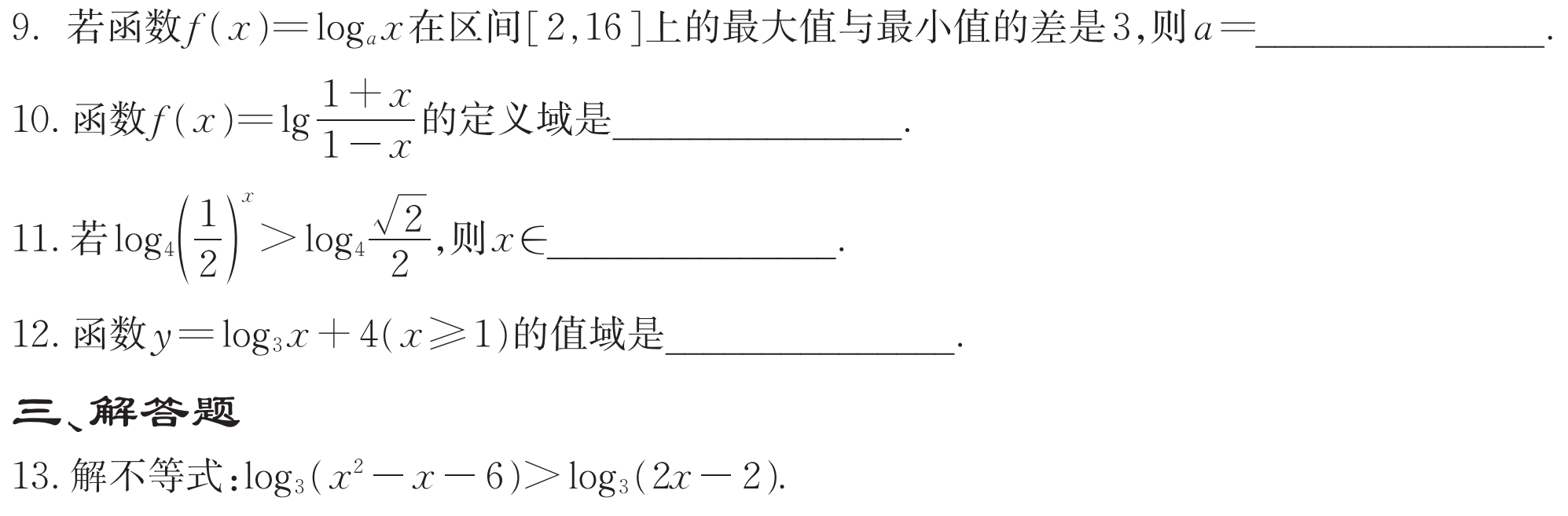 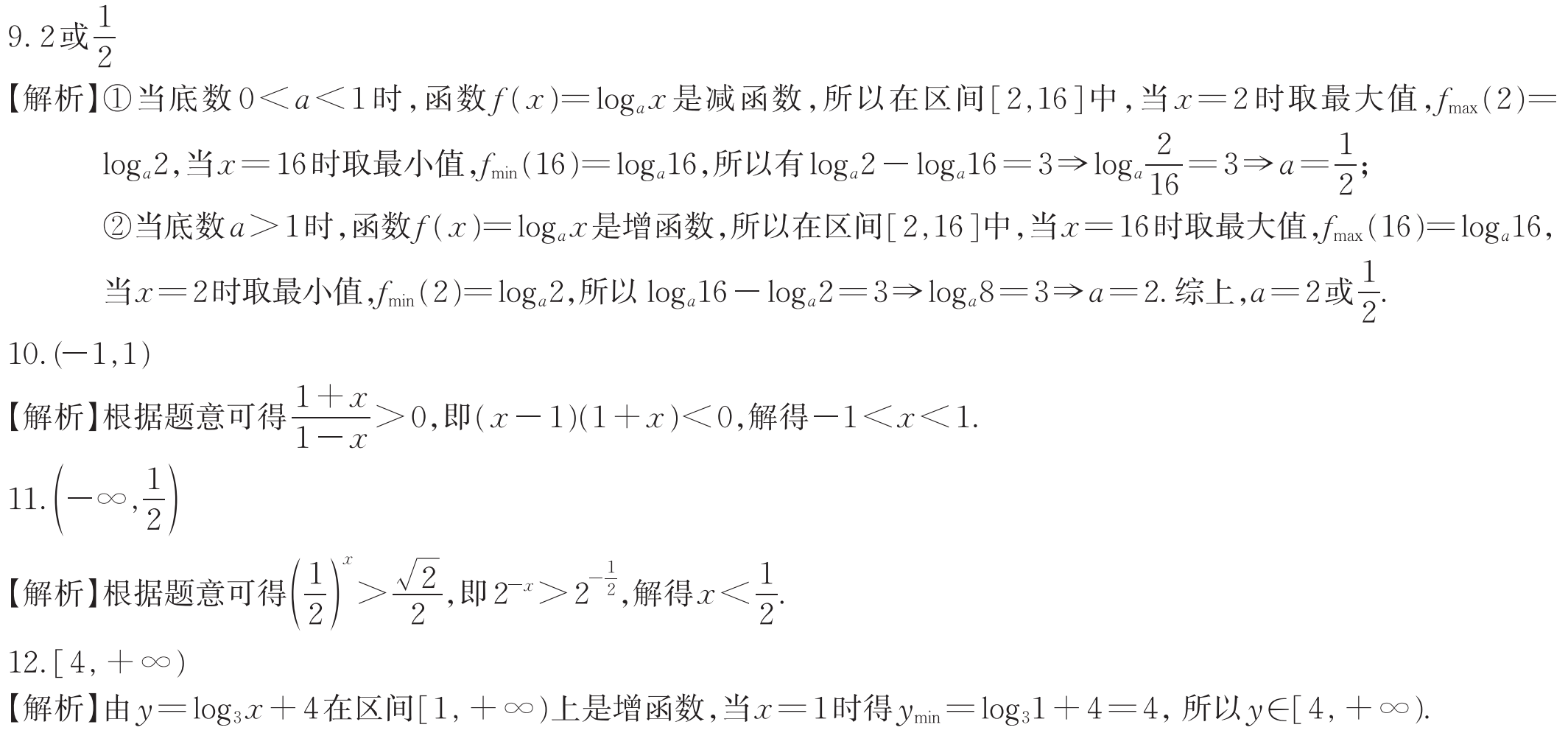 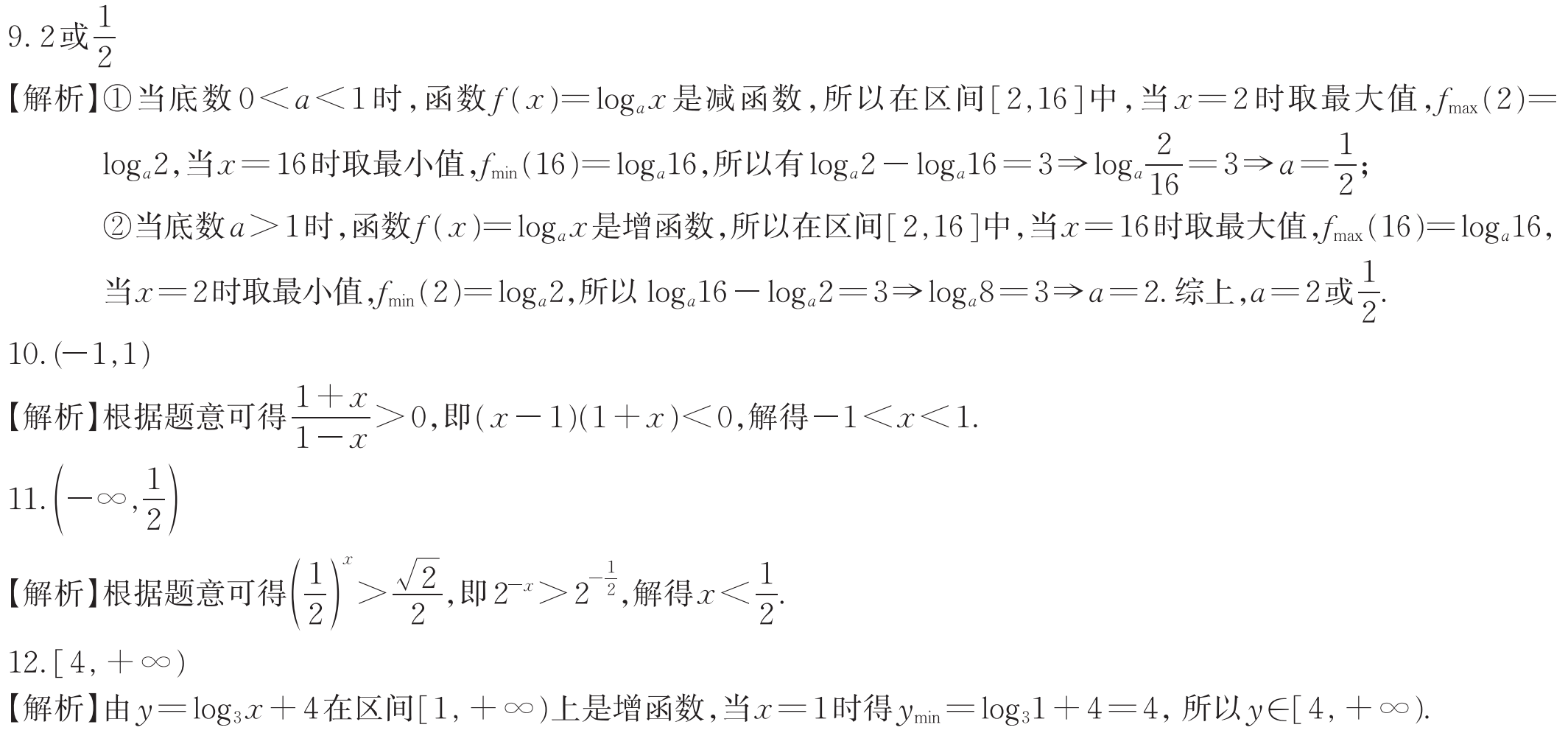 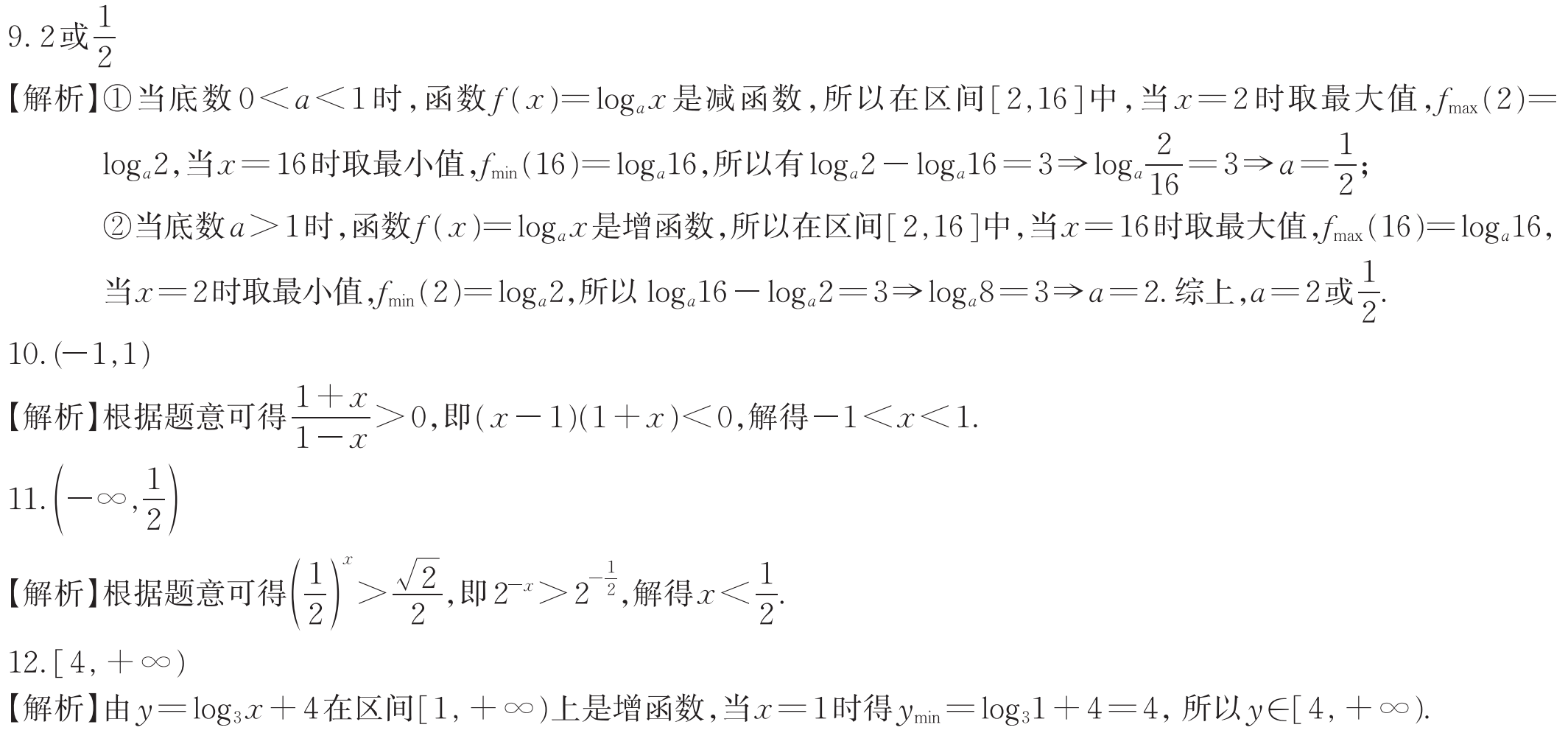 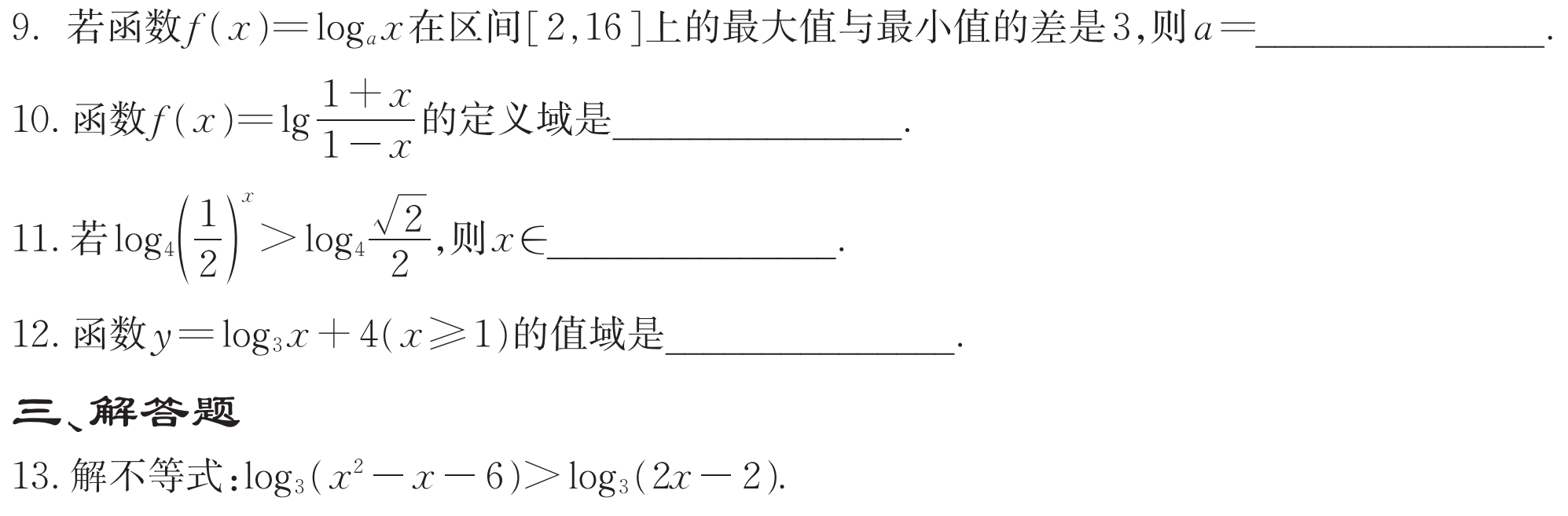 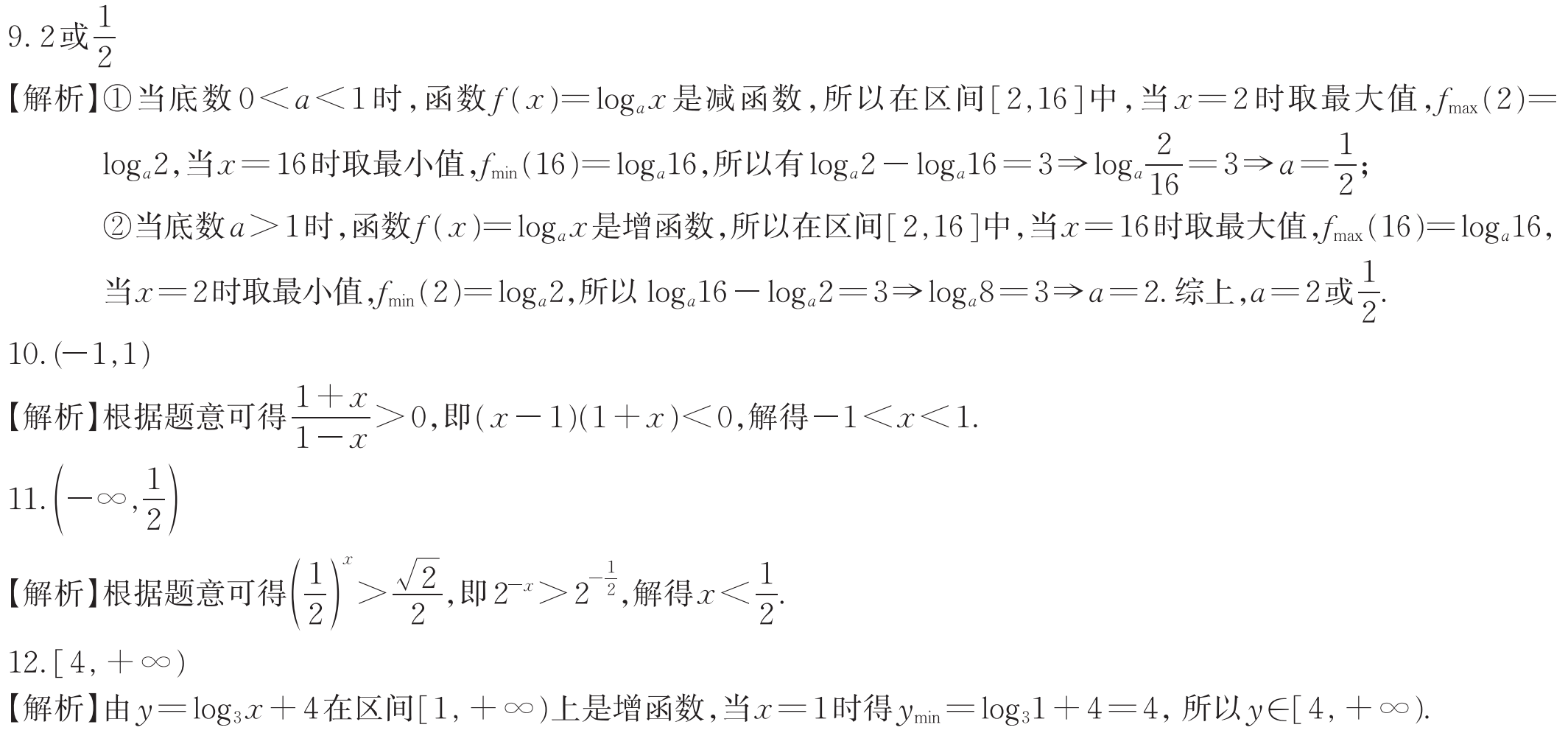 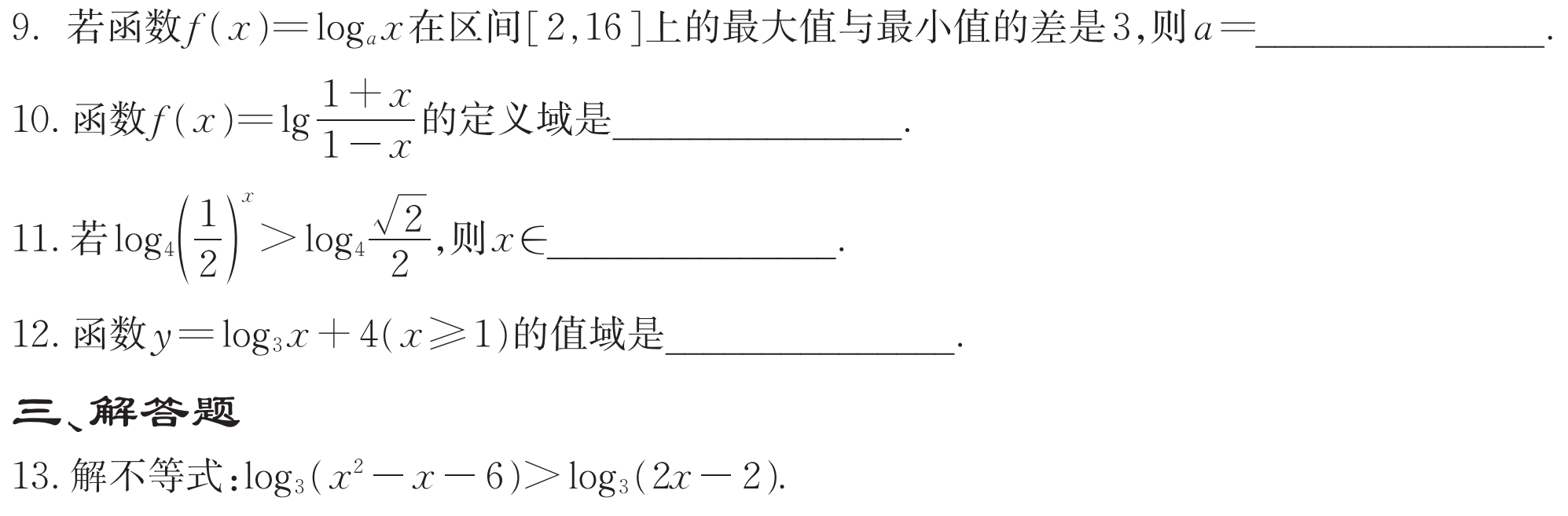 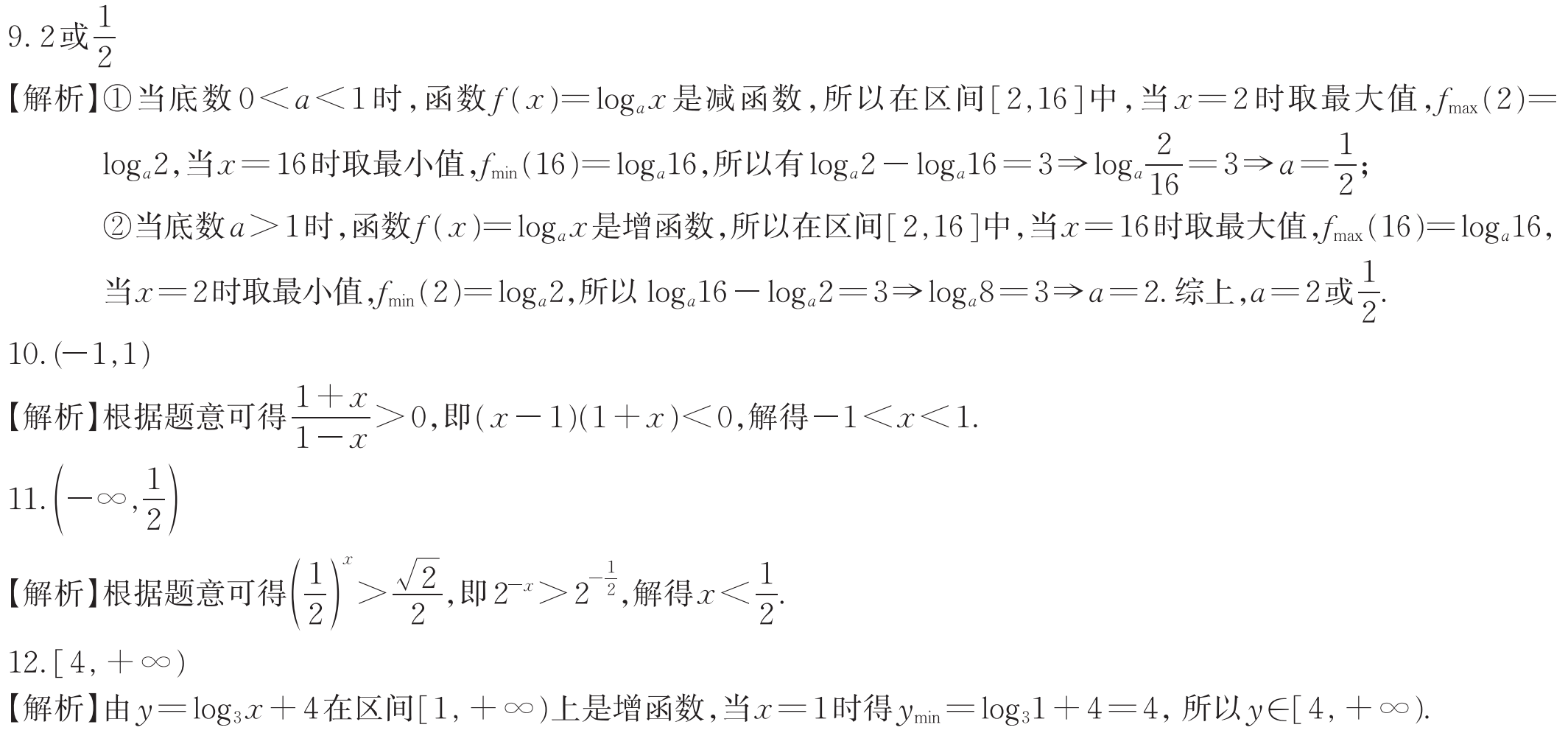 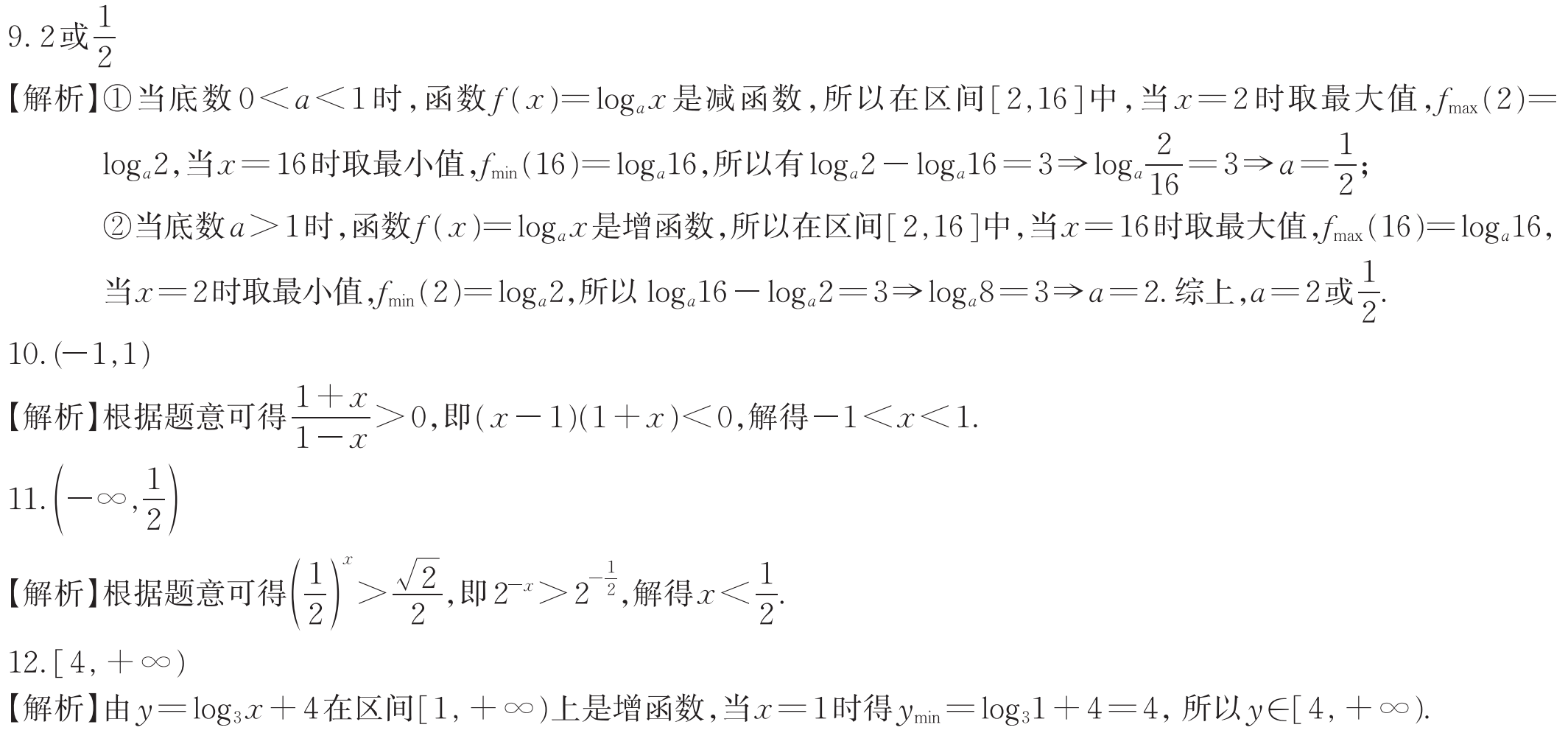 三、解答题
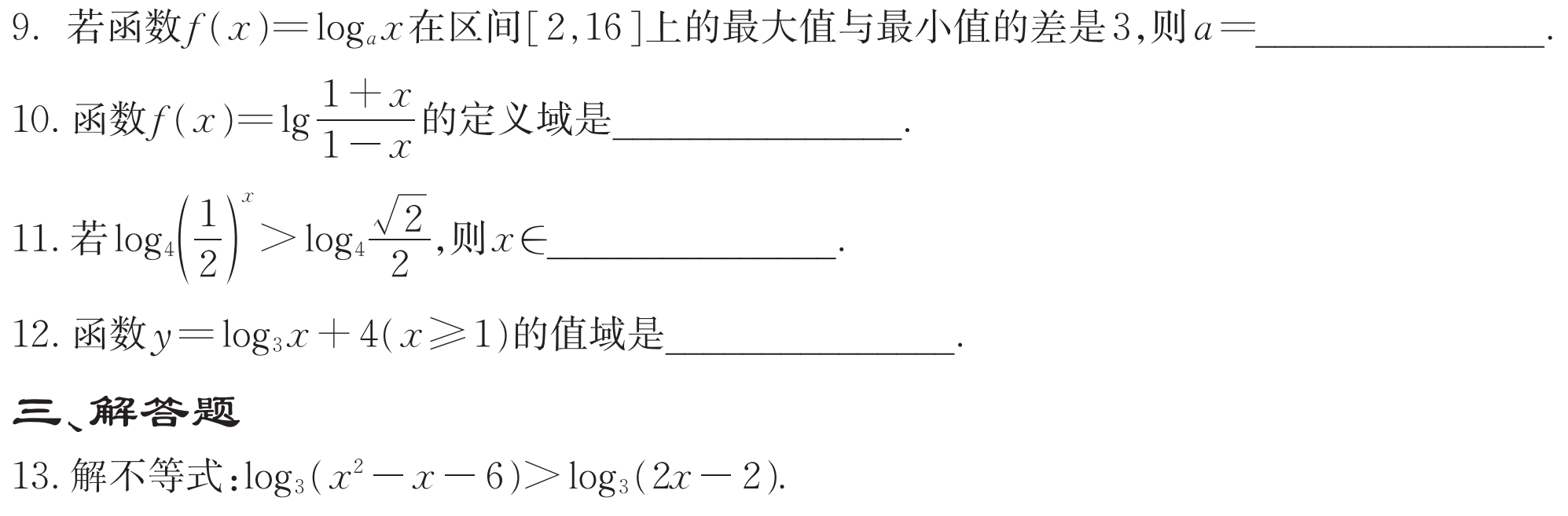 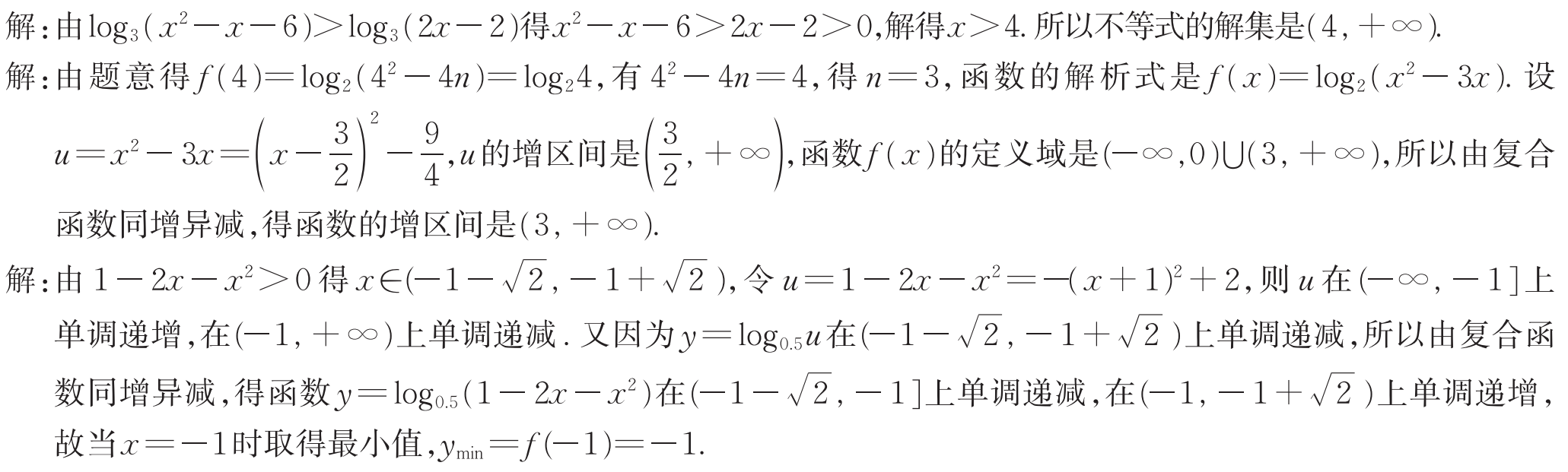 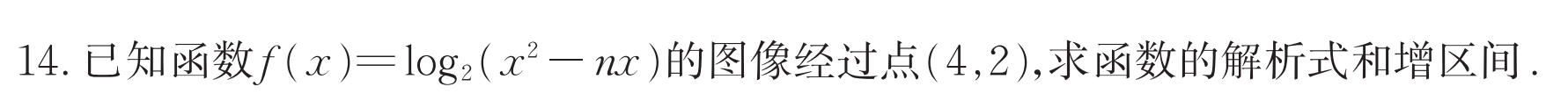 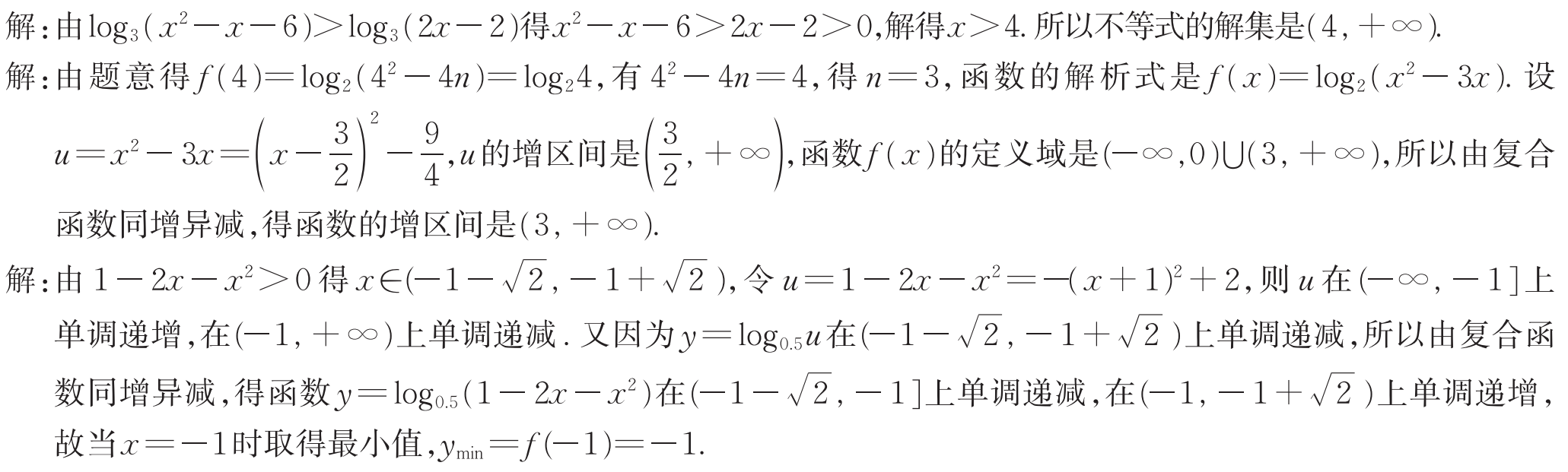 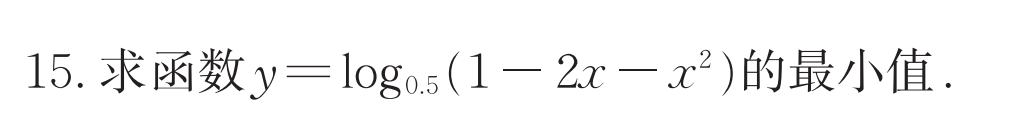 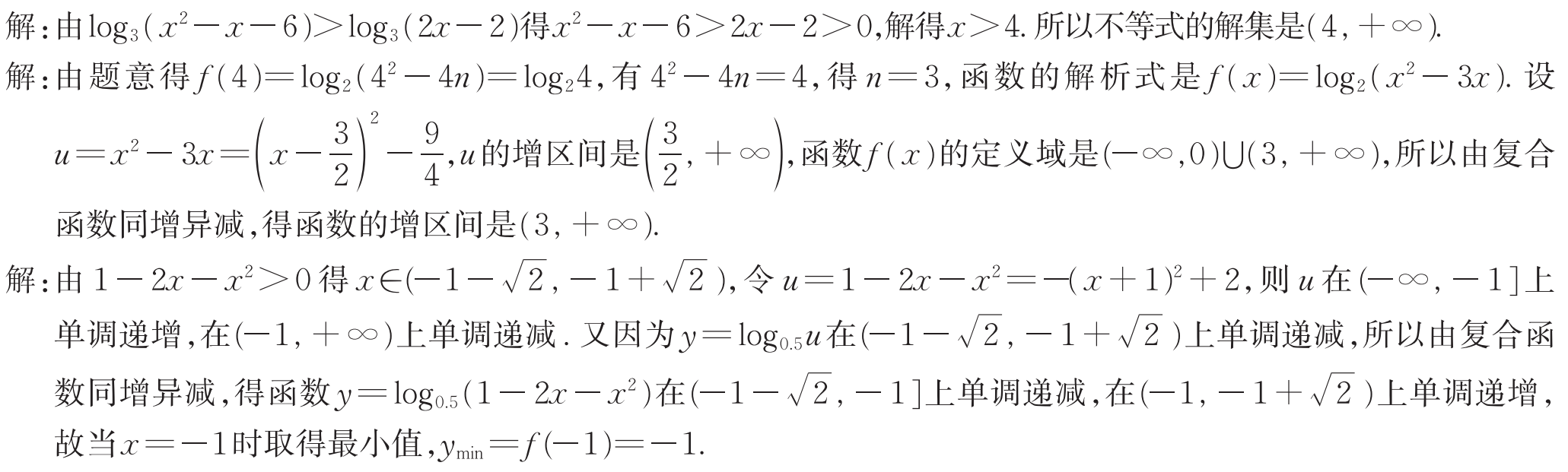 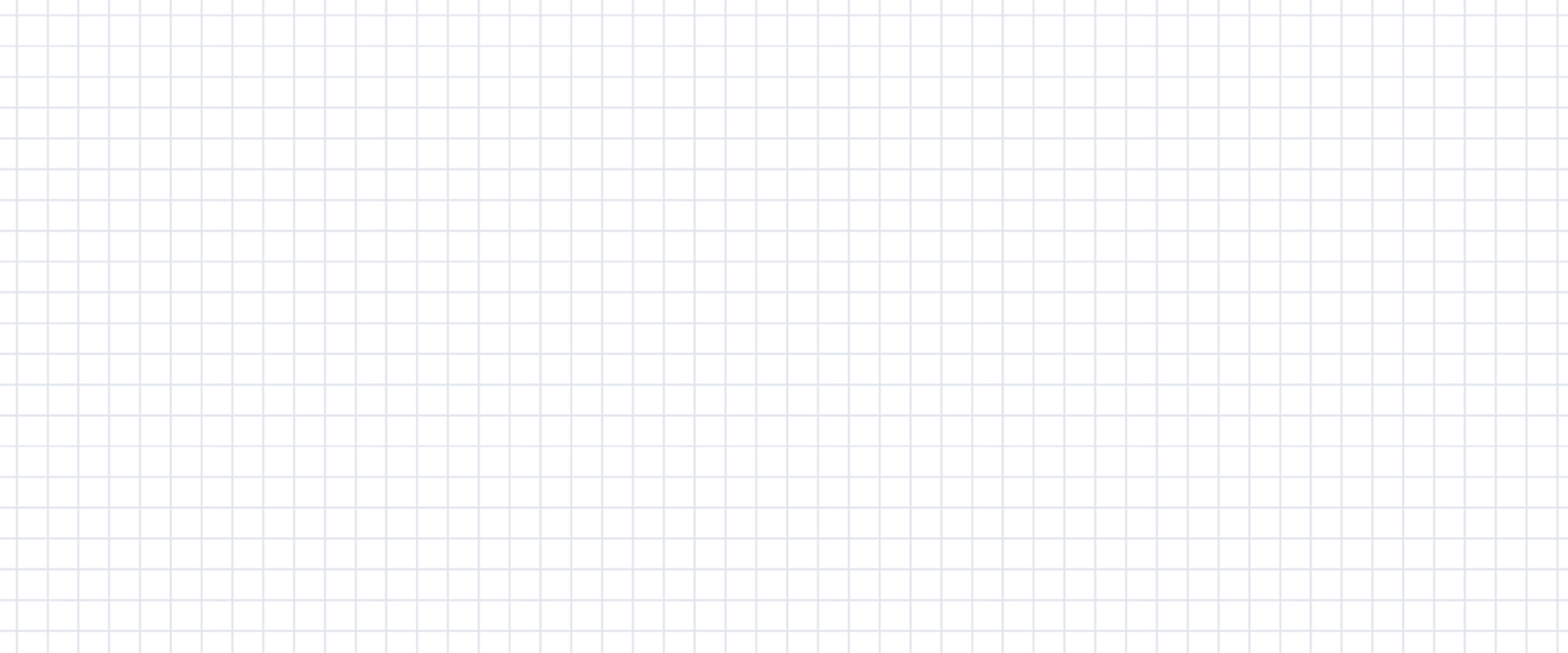 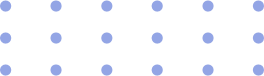 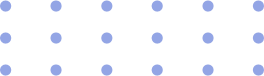 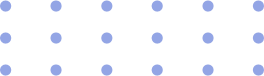 感谢收看